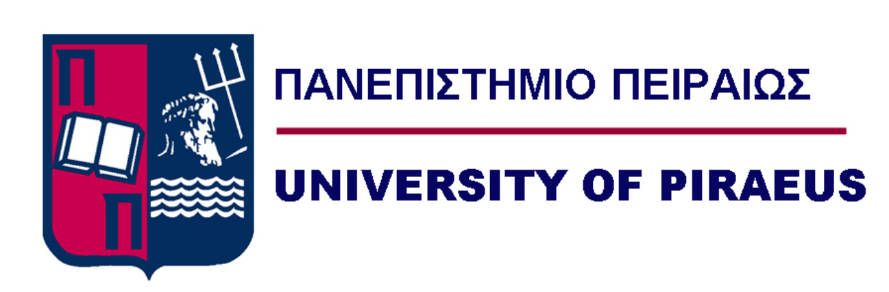 Από το Web2.0 στο Web3.0: Semantics, Open Data, Linked Data
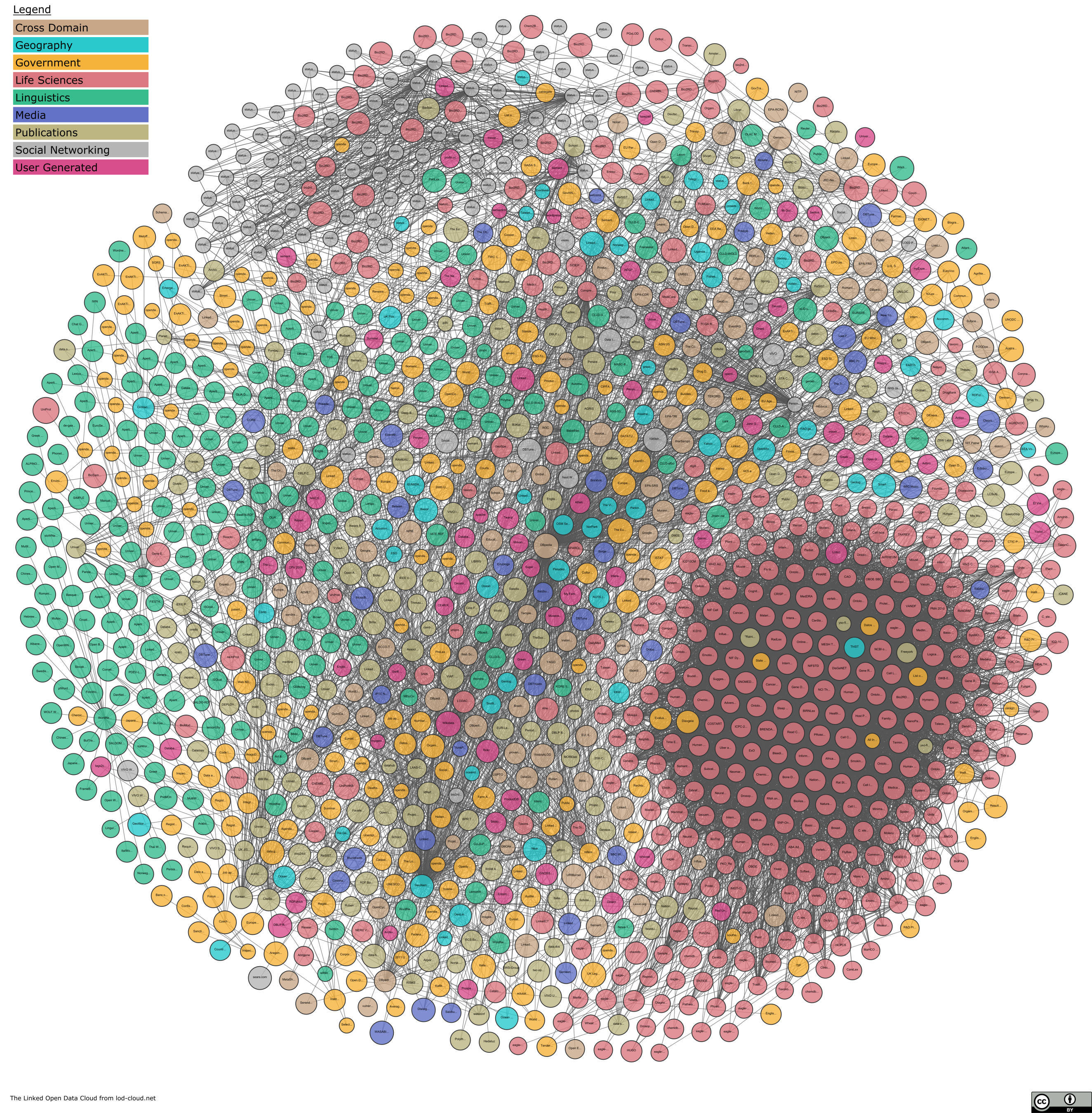 Γεράσιμος Ραζής (razis@uth.gr)
1
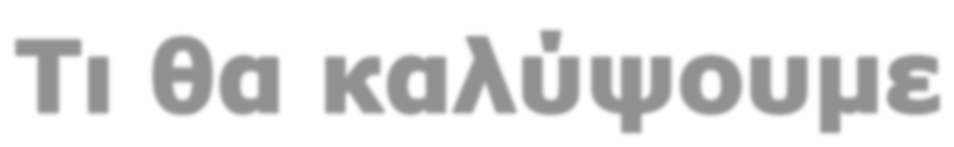 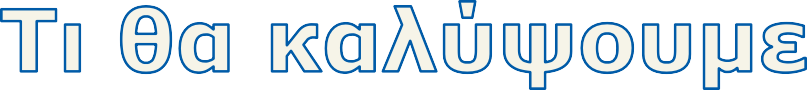 Web evolution (Web 1.0, 2.0, 3.0)
Ορισμοί – Διάκριση
Από το σήμερα (Web 2.0) στο κοντινό αύριο (Web 3.0)
Τα συστατικά του Web 3.0
Ανοικτότητα (Open Data)
Semantics (Σημασιολογία)
Controlled Vocabularies (Ελεγχόμενα Λεξιλόγια)
Ο δρόμος προς τα Διασυνδεδεμένα Δεδομένα (Linked Open Data cloud)
Παράδειγμα
2
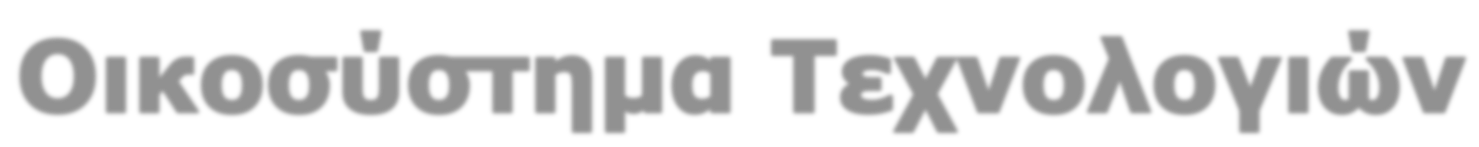 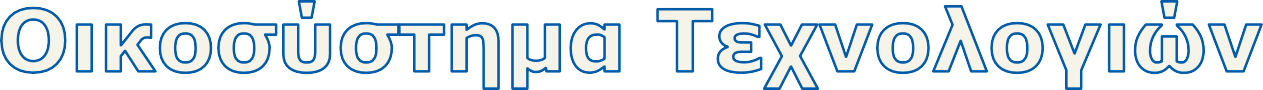 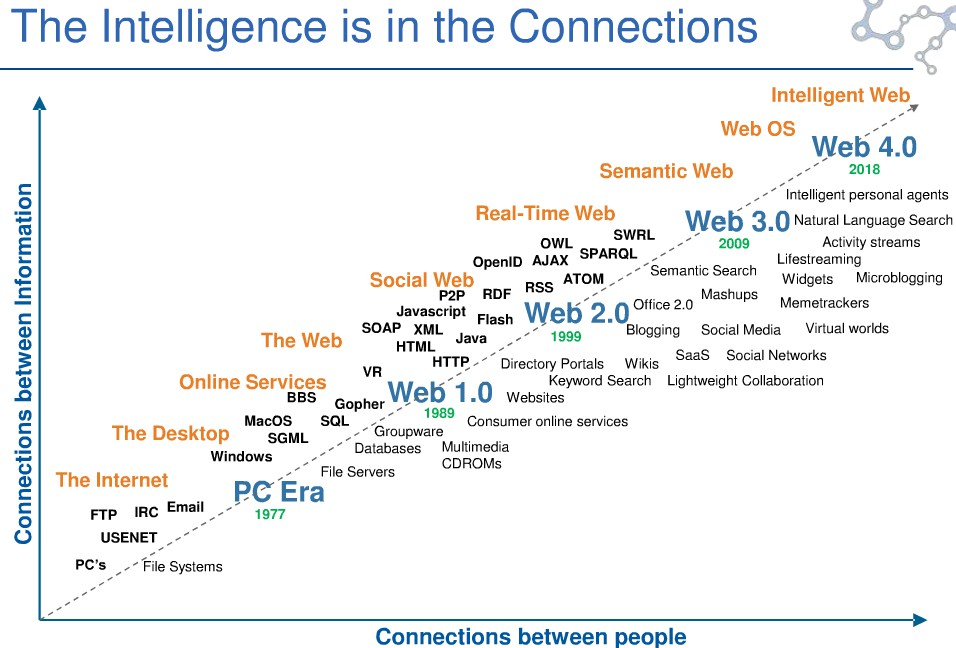 https://urenio.org/2011/11/17/semantic-web-for-smart-cities/
3
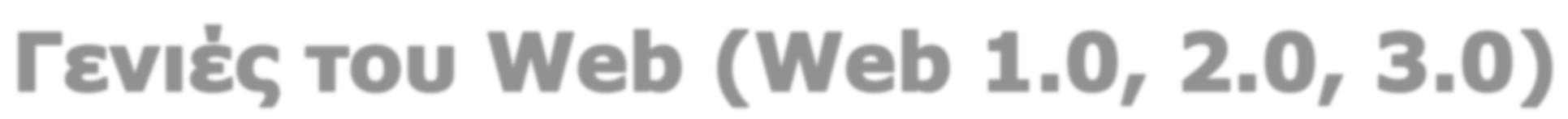 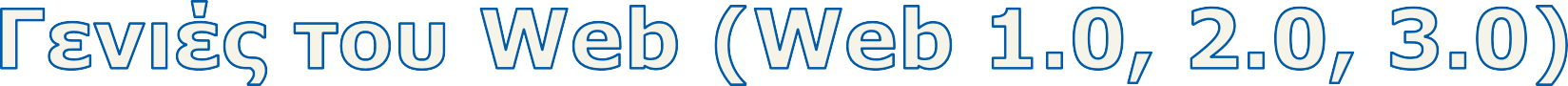 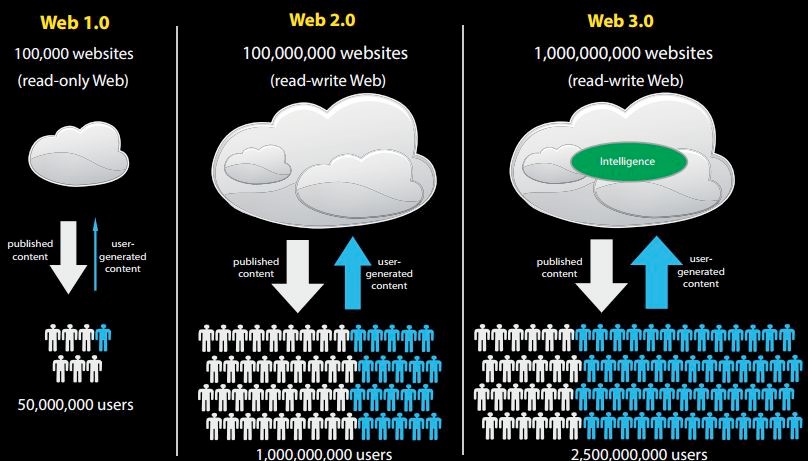 4
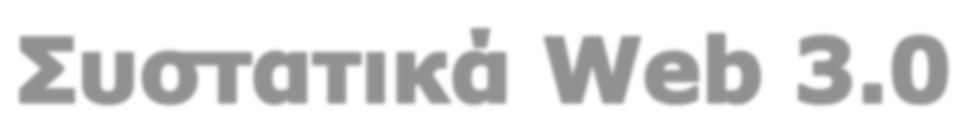 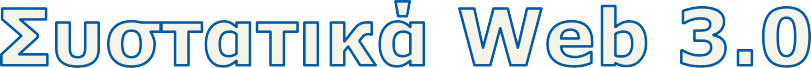 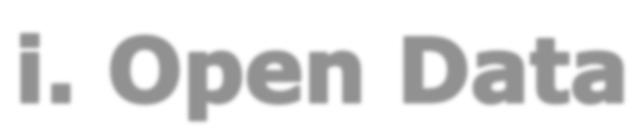 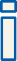 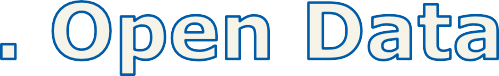 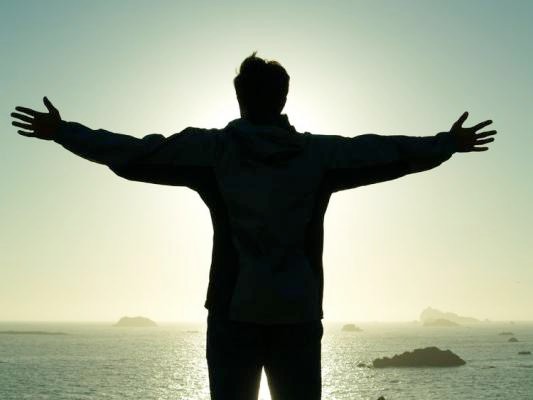 5
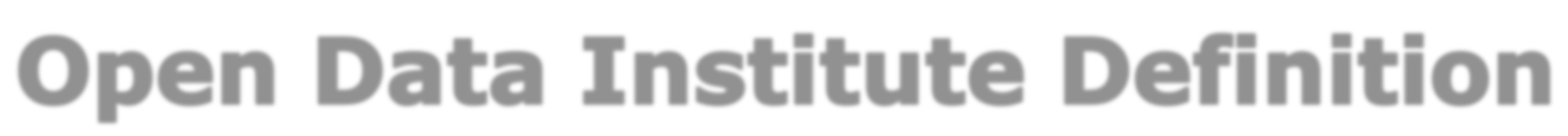 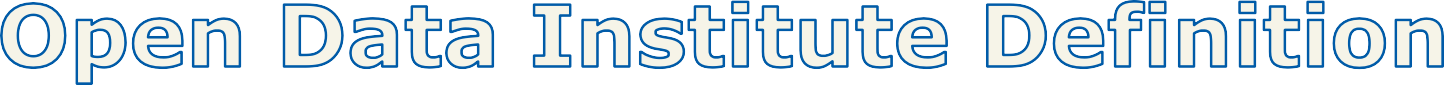 http://theodi.org/
Open Data is Data that: anyone*
can
access
use
modify
share
Under explicit license
* anyone means anyone (even the machines)  machine readable format
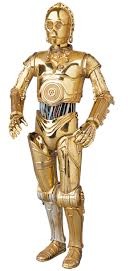 6
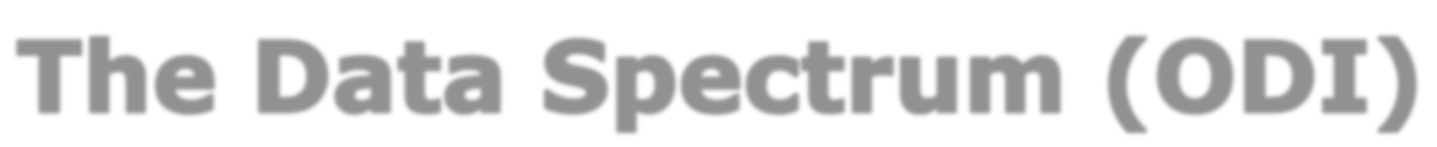 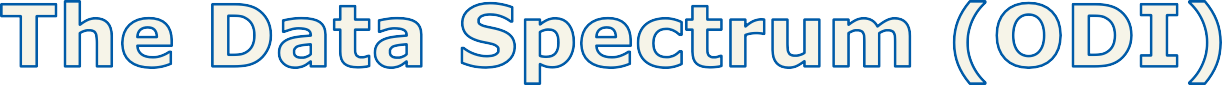 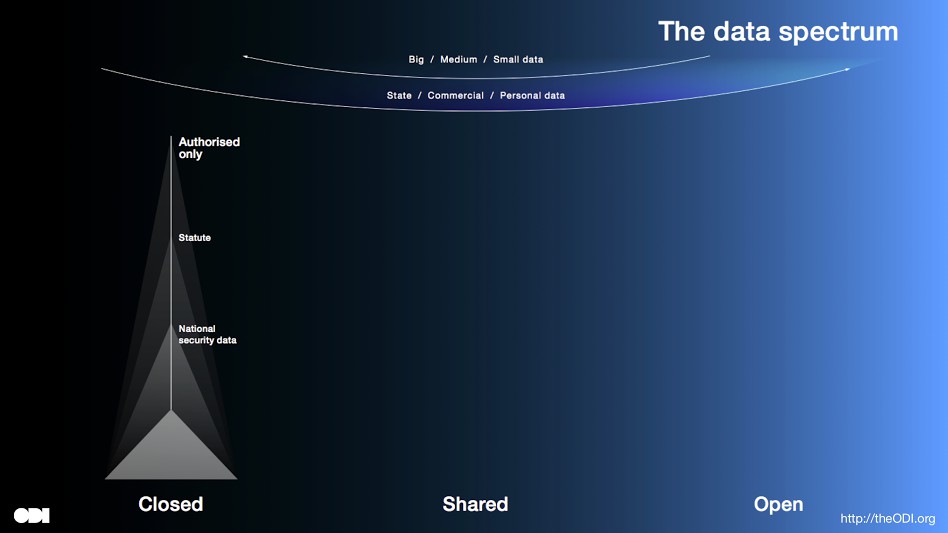 7
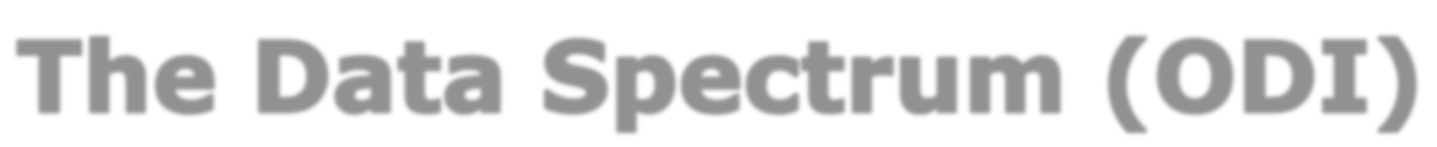 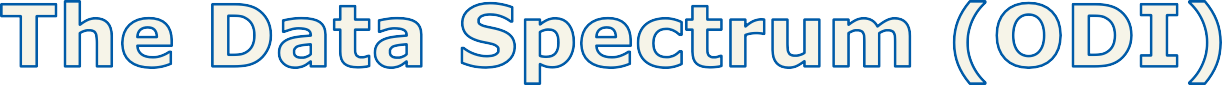 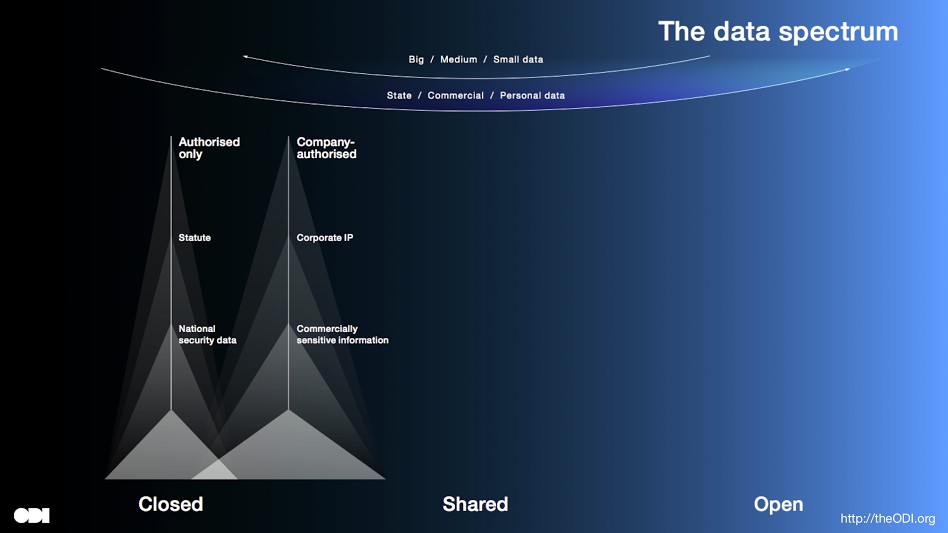 8
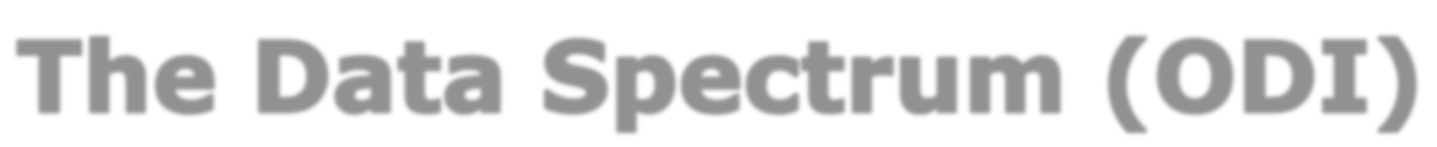 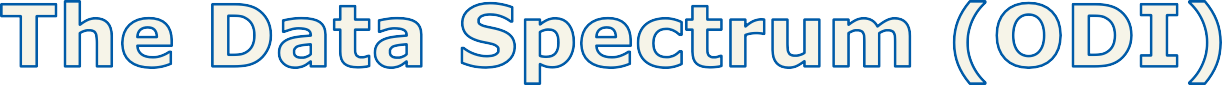 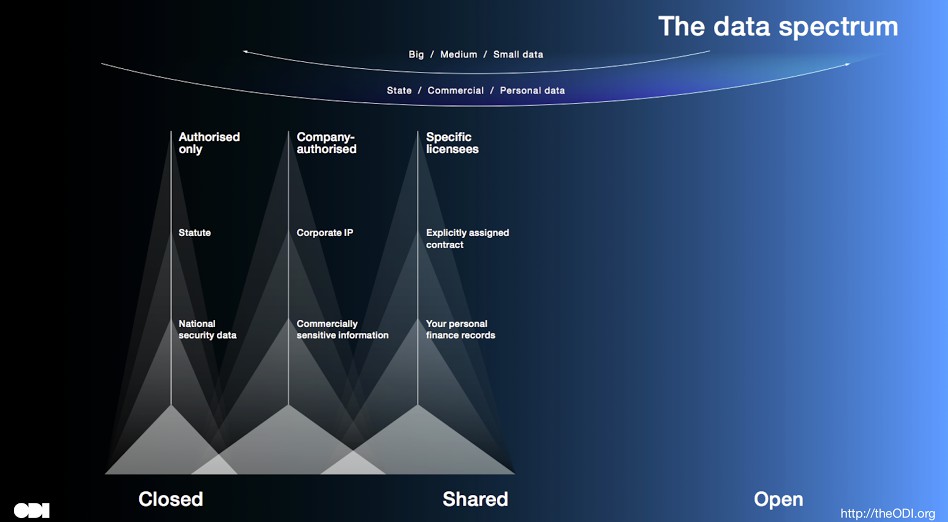 9
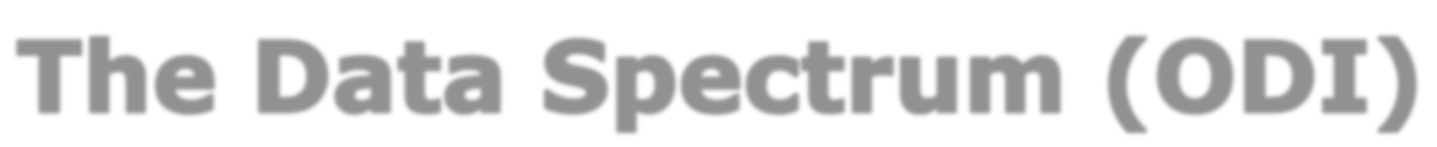 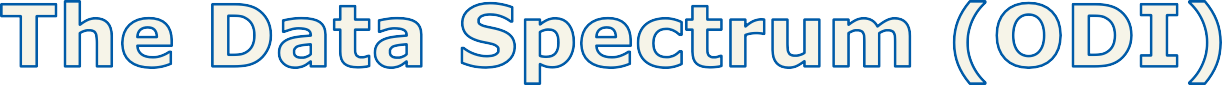 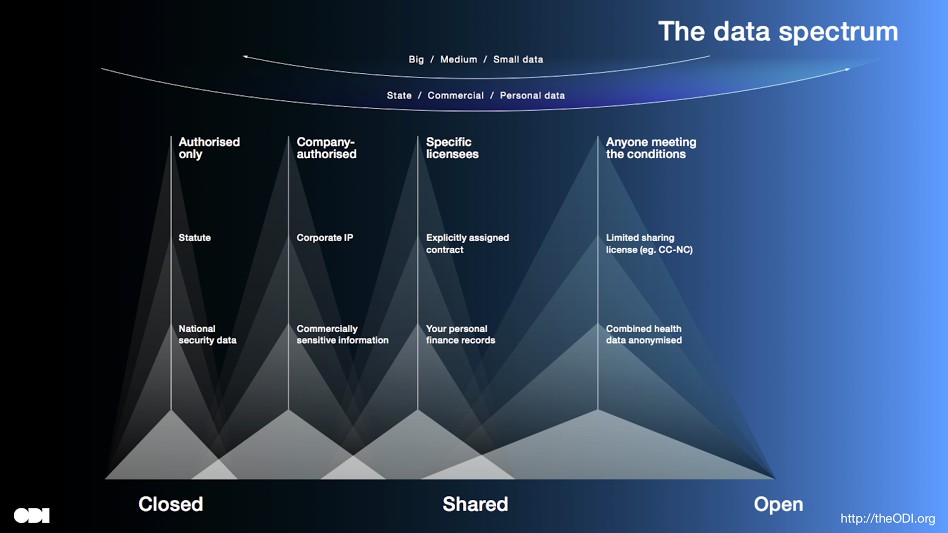 10
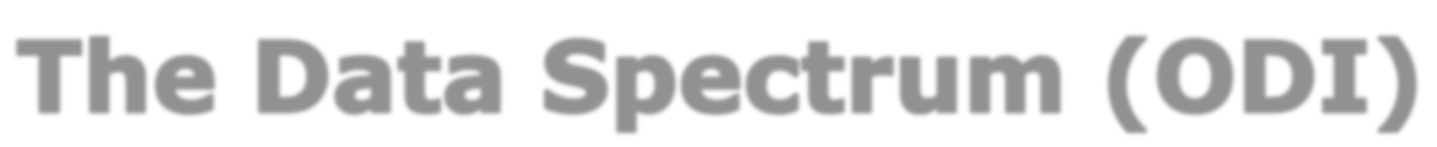 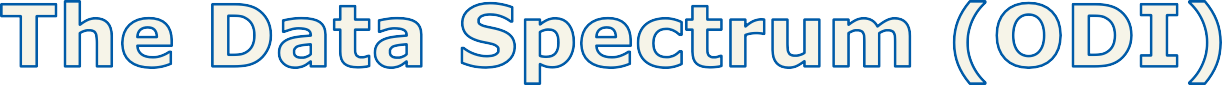 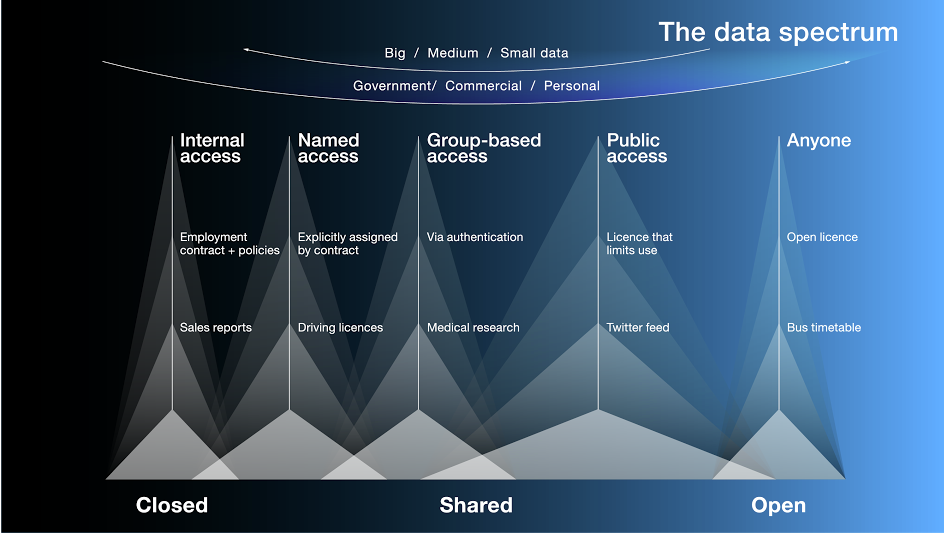 11
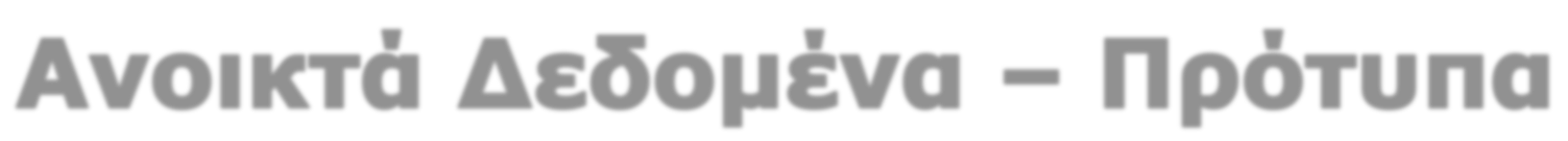 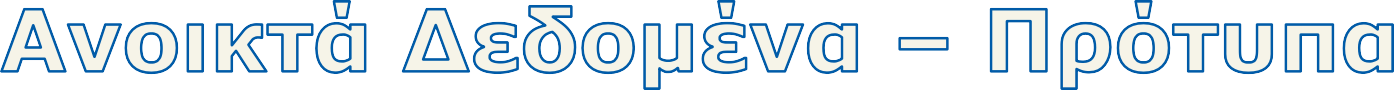 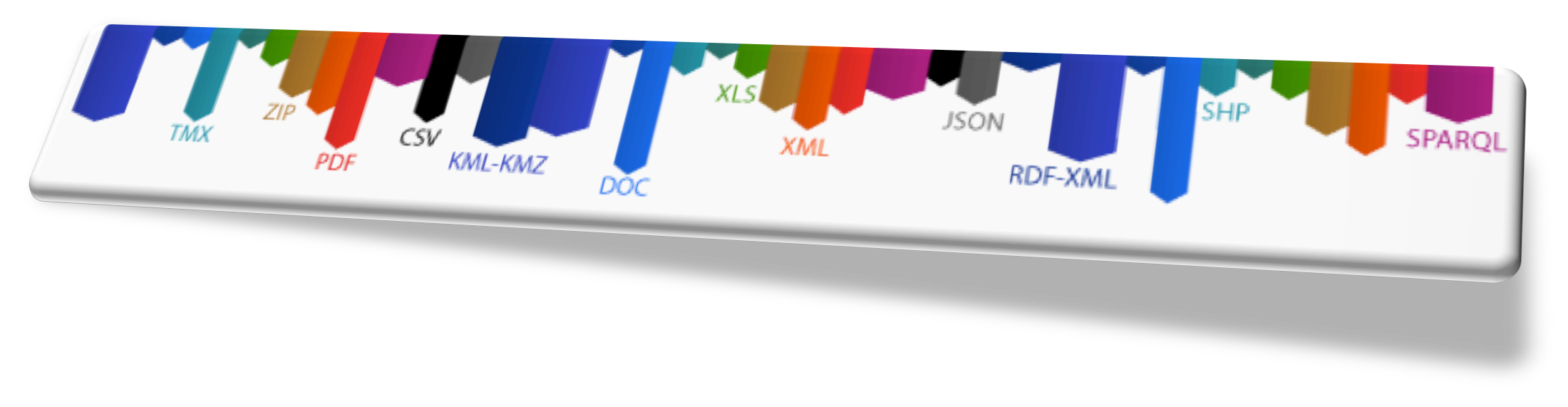 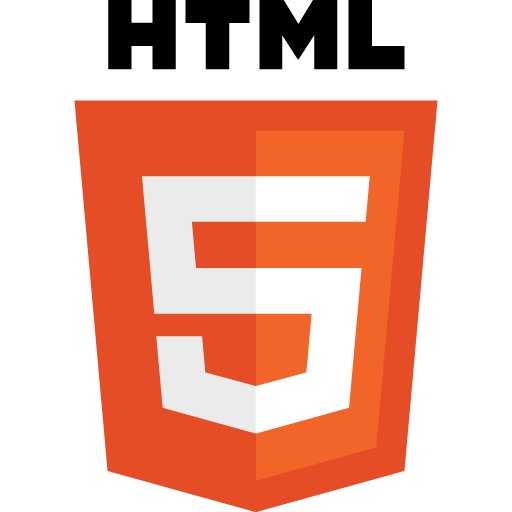 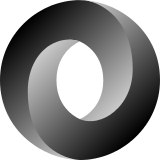 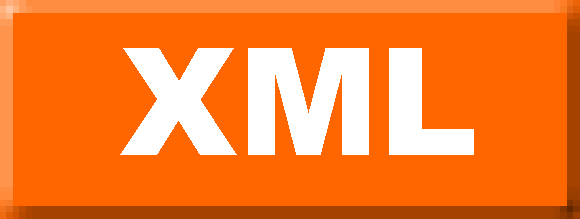 Plain	text
CSV
XML
JSON
HTML
RDF
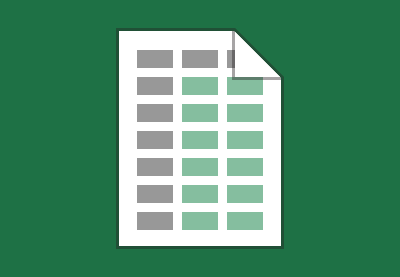 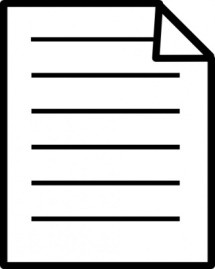 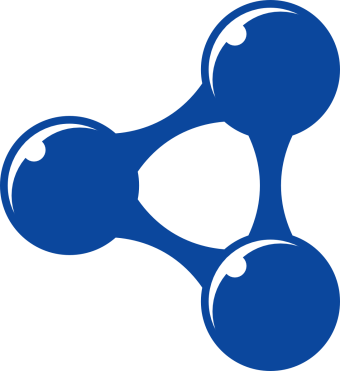 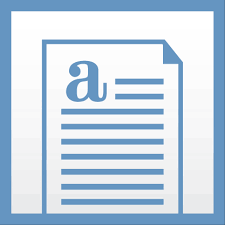 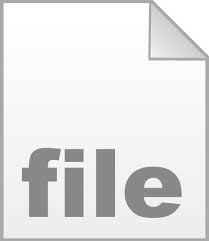 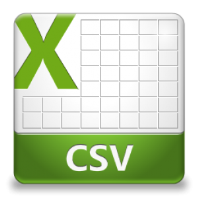 12
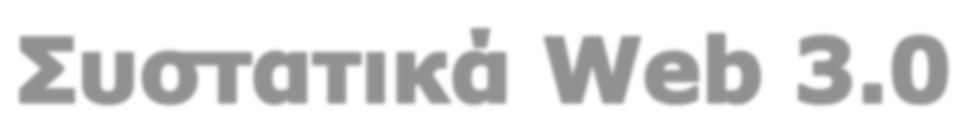 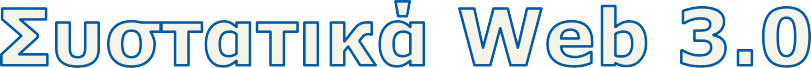 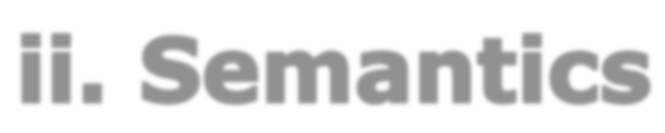 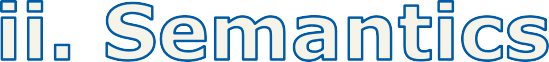 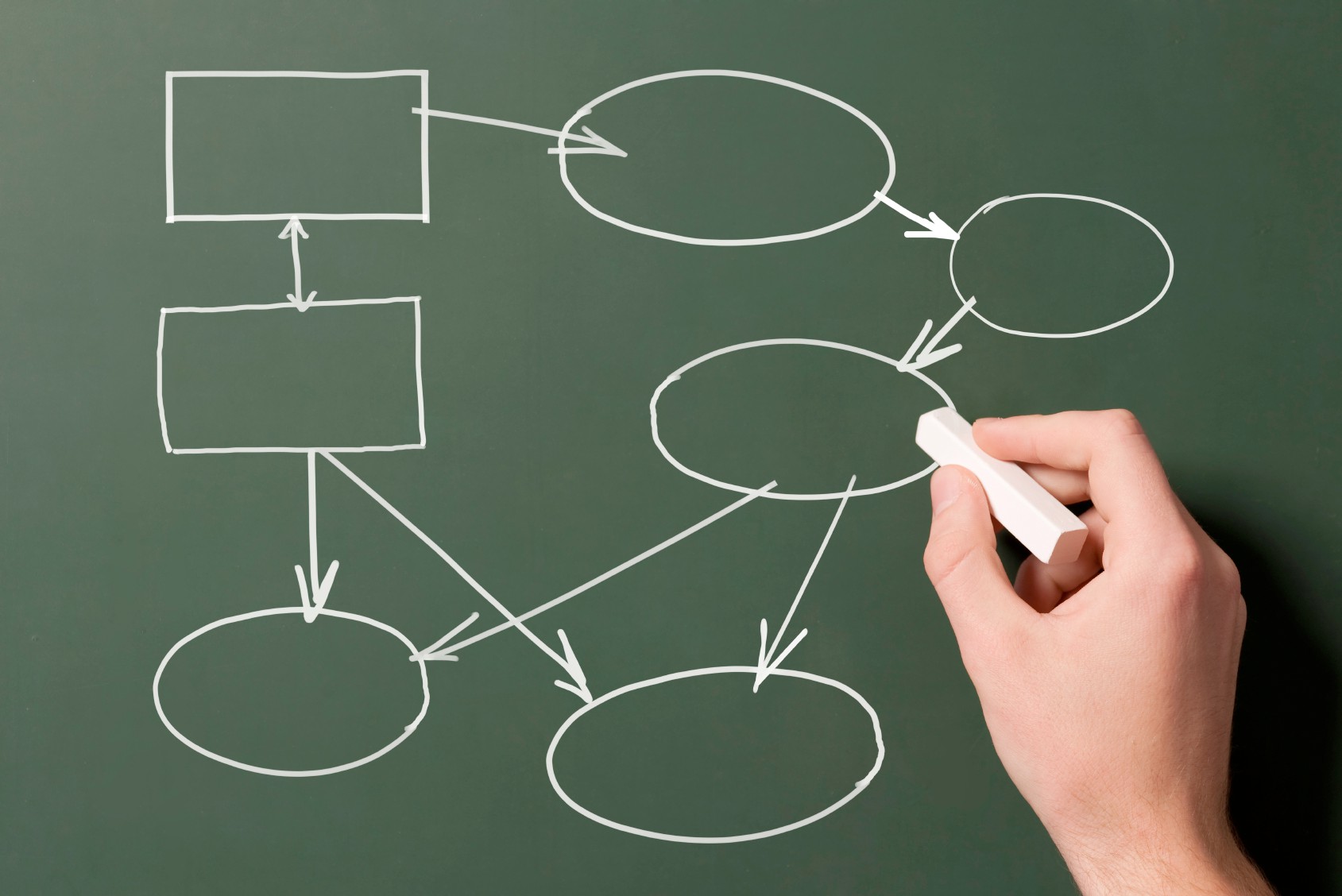 13
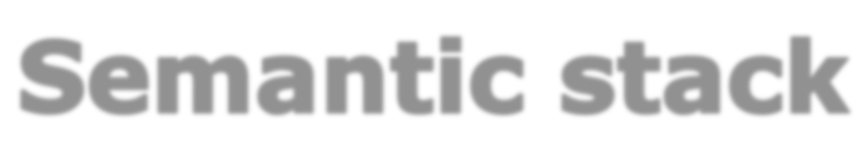 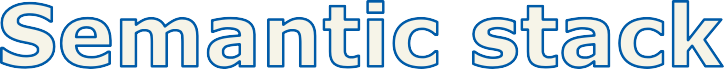 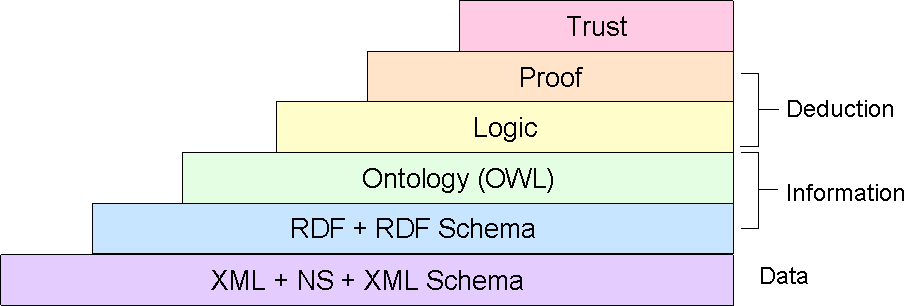 Βασικός πυρήνας σημασιολογίας
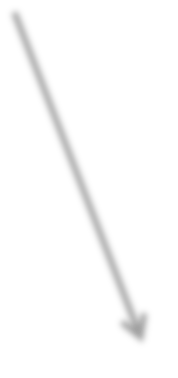 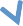 14
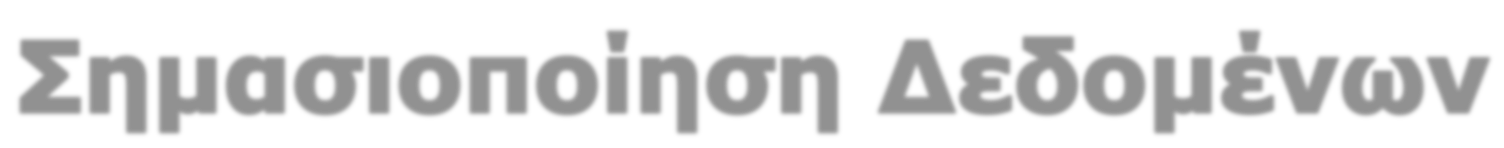 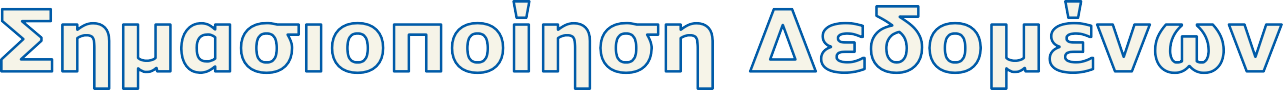 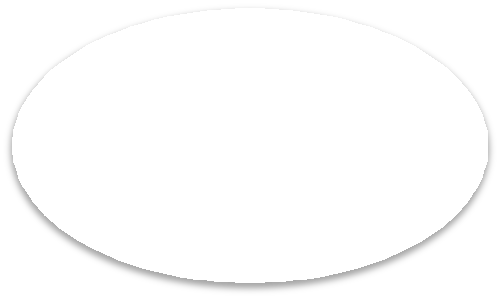 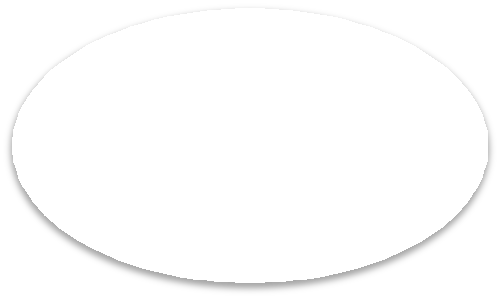 Property
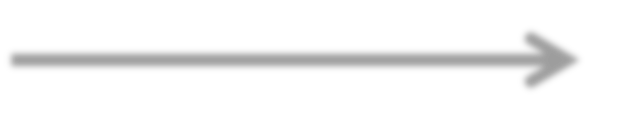 Resource B
Resource A
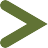 Ας φανταστούμε ένα Resource σαν μία κλάση με πολλά στιγμιότυπα
15
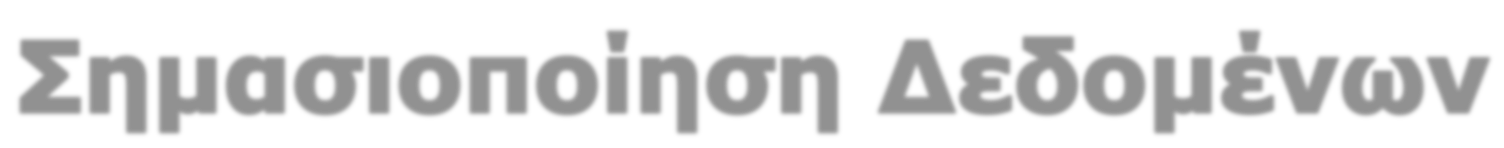 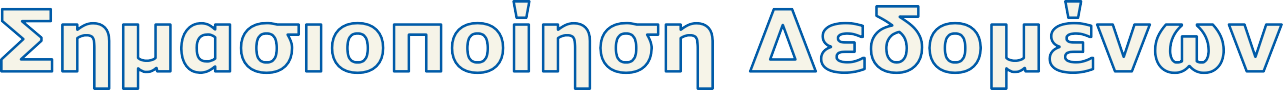 Έχει Πρωτεύουσα
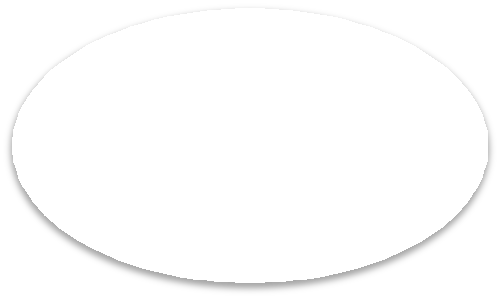 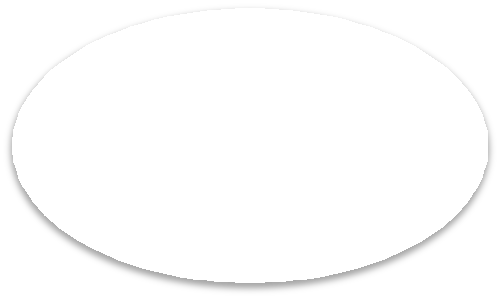 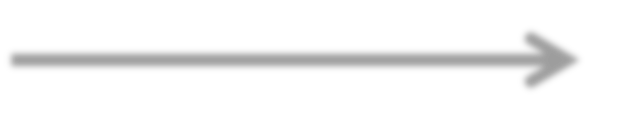 Χώρα
Πόλη
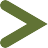 Το μοντέλο μπορεί να επεκταθεί ... και άλλο !!!
16
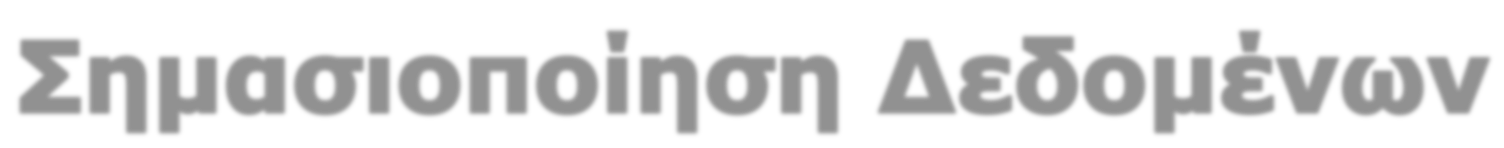 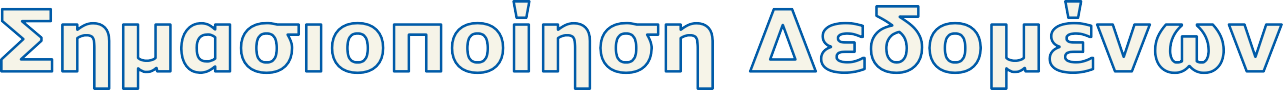 Έχει Πρωτεύουσα
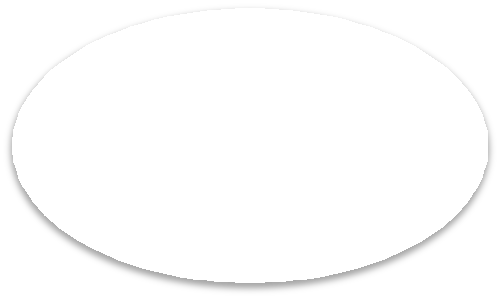 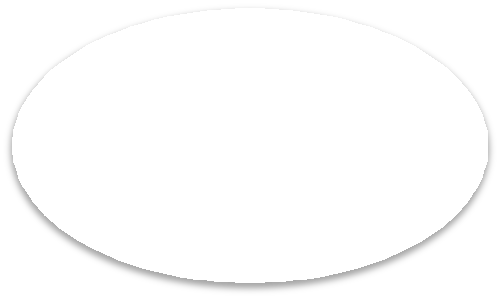 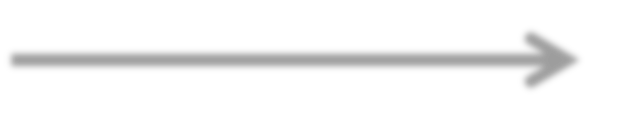 Χώρα
Πόλη
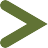 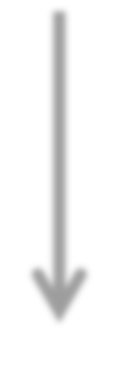 Έχει Δήμαρχο
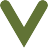 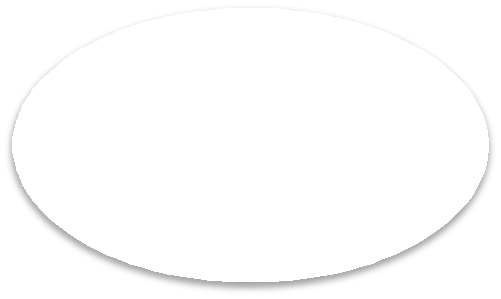 Πρόσωπο
... και άλλο !!!
17
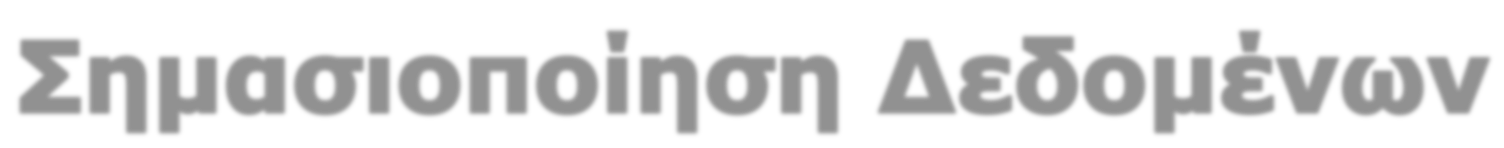 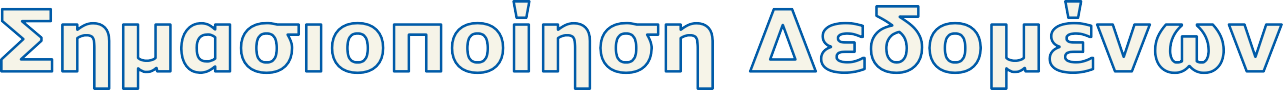 Έχει Πρωτεύουσα
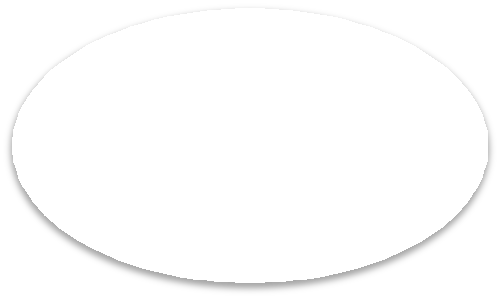 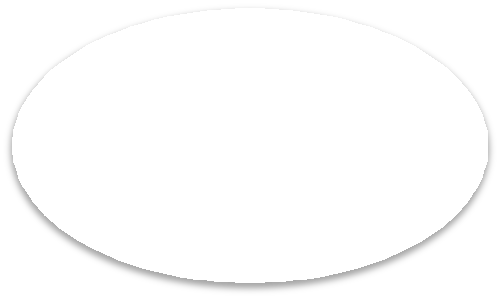 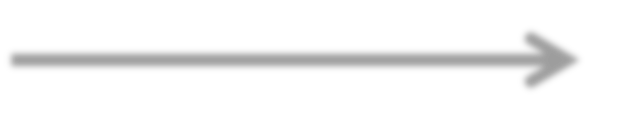 Χώρα
Πόλη
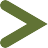 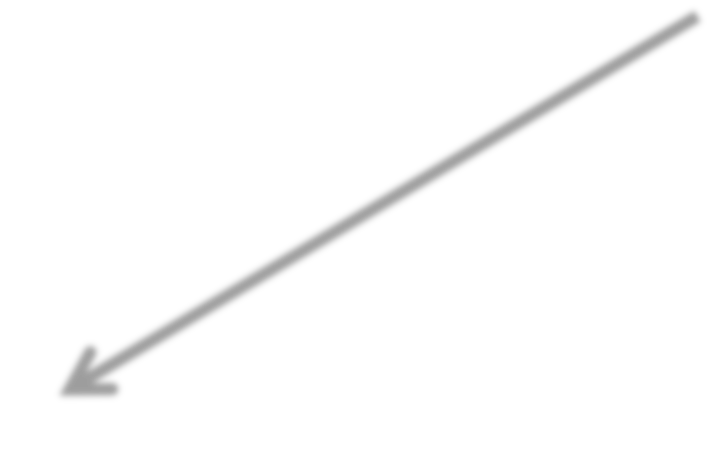 Έχει Πληθυσμό
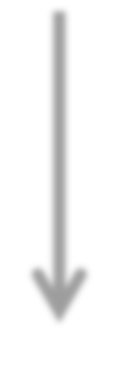 Έχει Δήμαρχο
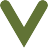 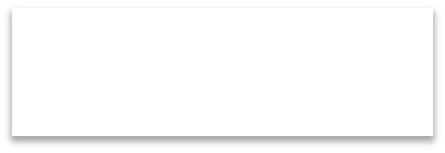 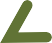 Νούμερο
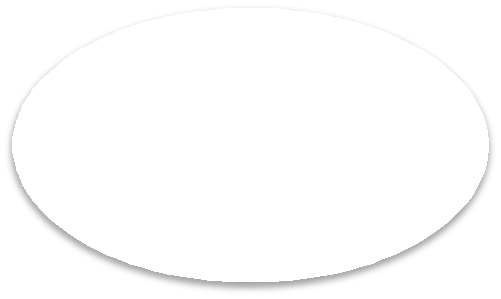 Πρόσωπο
... και άλλο !!!
18
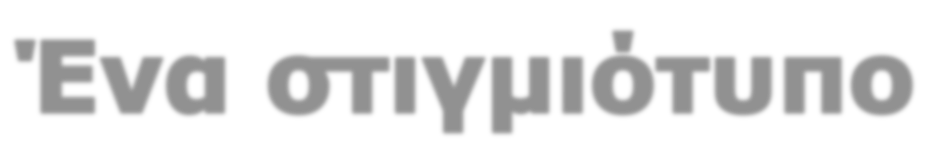 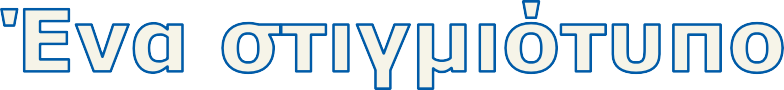 Έχει Πρωτεύουσα
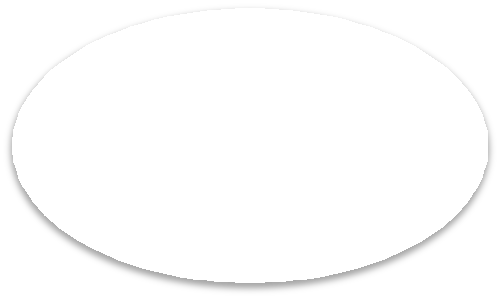 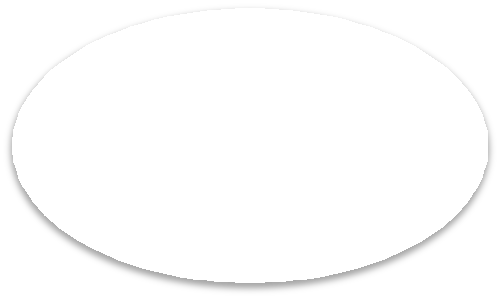 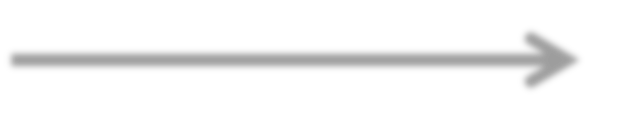 :Αθήνα
:Ελλάδα
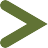 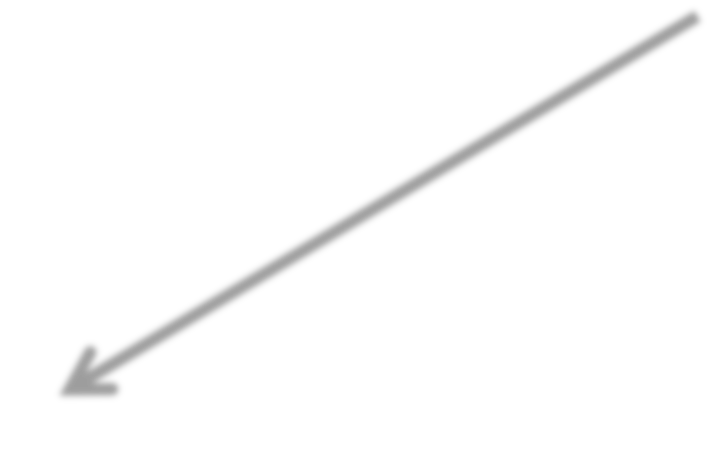 Έχει Πληθυσμό
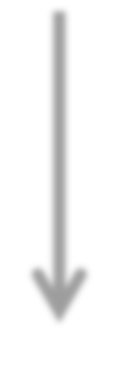 Έχει Δήμαρχο
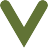 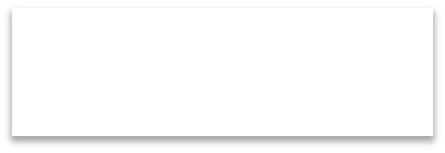 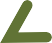 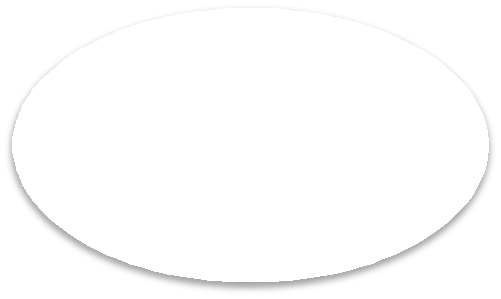 3.753.783
:Χάρης_Δούκας
19
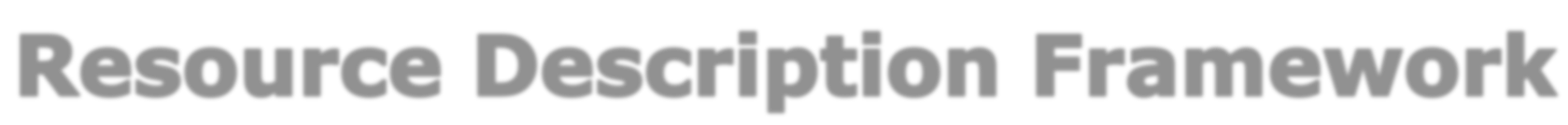 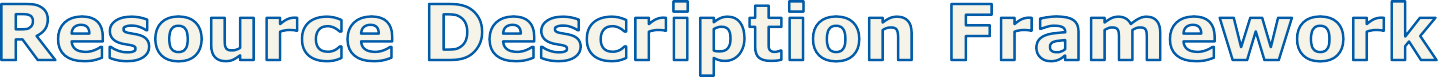 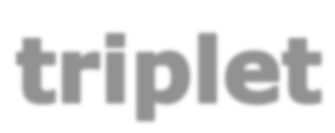 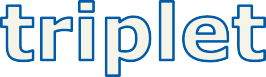 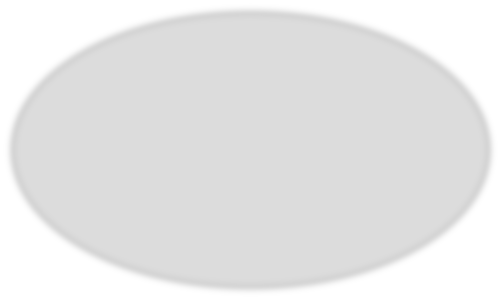 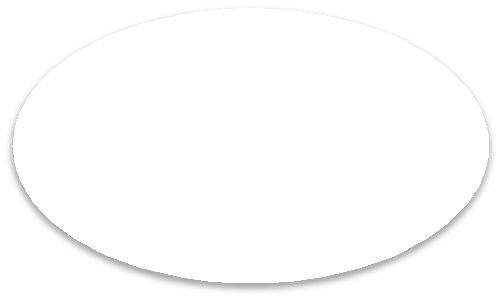 Predicate
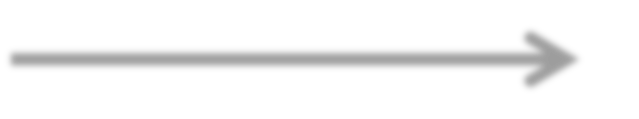 Subject
Object
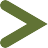 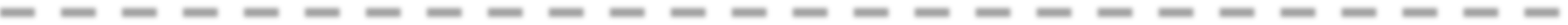 Έχει_ Πρωτεύουσα
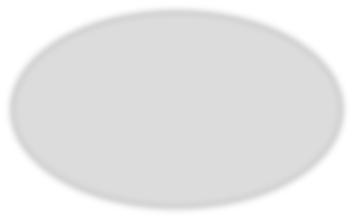 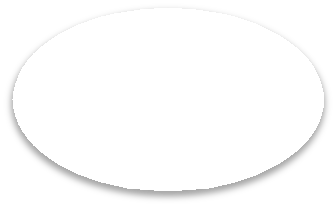 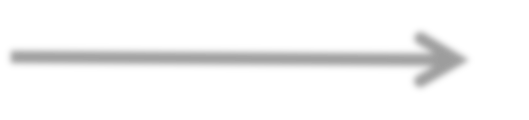 :Ελλάδα
:Αθήνα
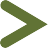 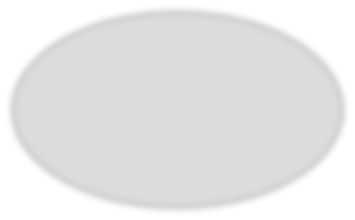 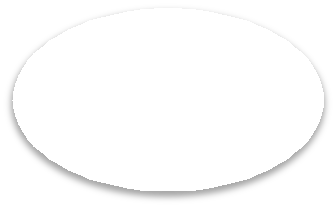 Έχει_Δήμαρχο
:Χάρης_Δούκας
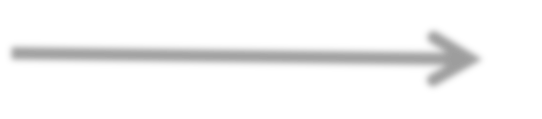 :Αθήνα
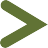 Έχει_
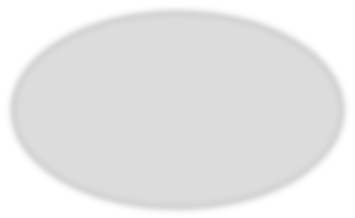 Πληθυσμό
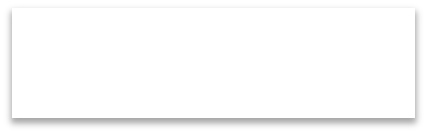 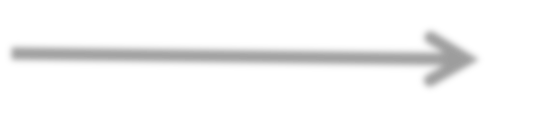 :Αθήνα
3.753.783
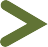 20
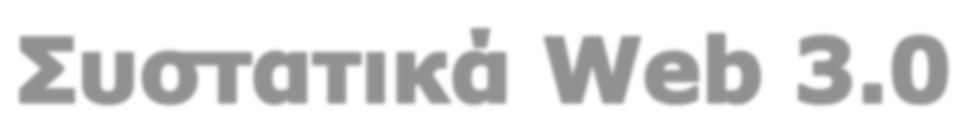 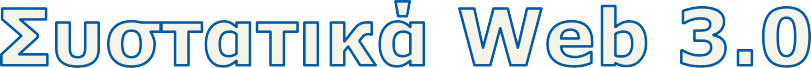 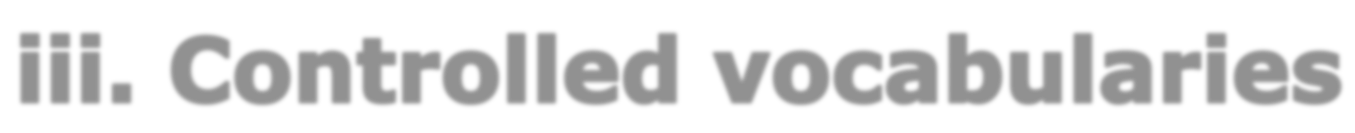 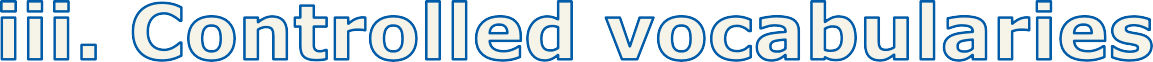 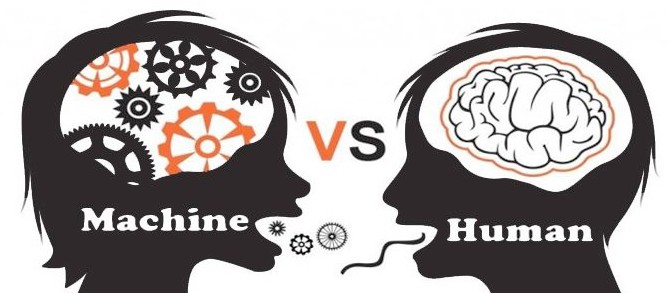 21
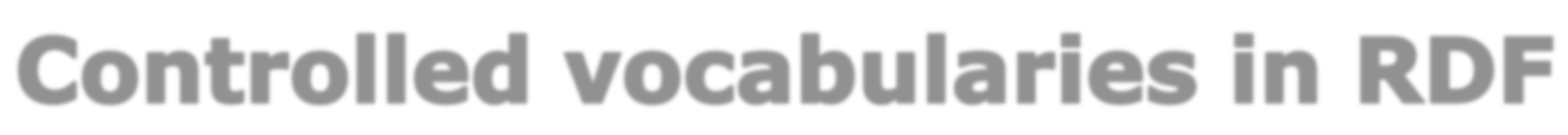 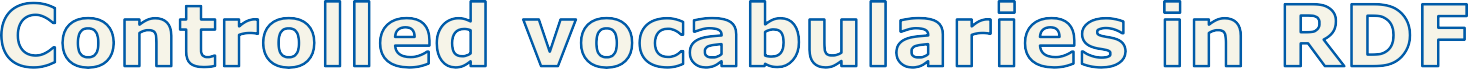 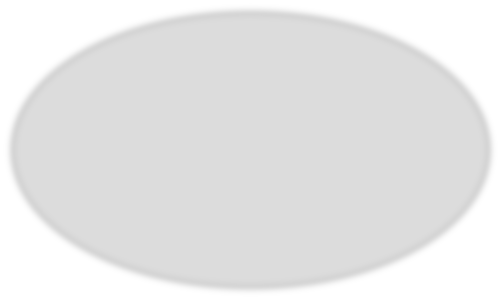 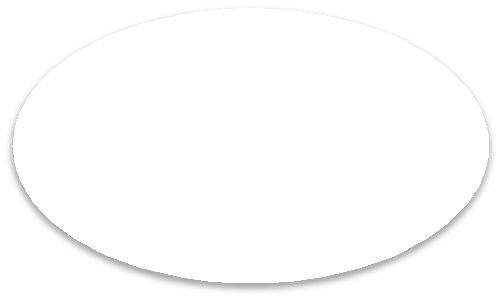 Predicate
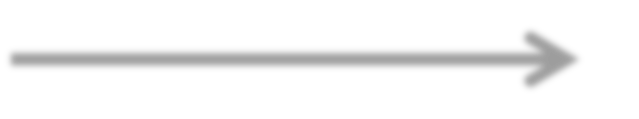 Subject
Object
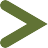 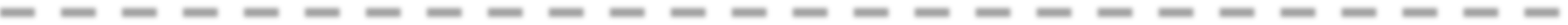 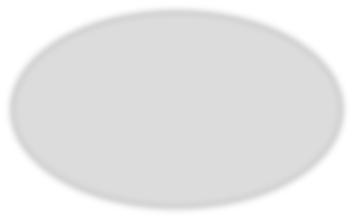 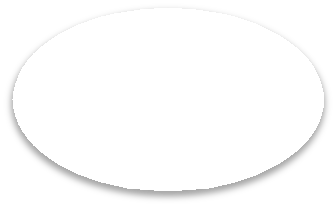 Property
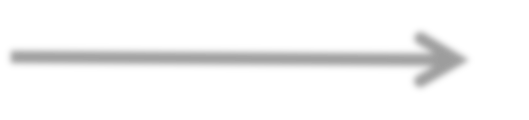 URI
URI
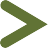 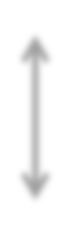 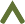 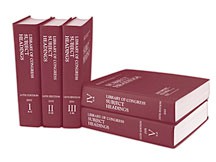 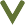 Controlled Vocabularies


Property
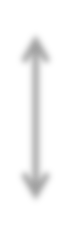 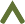 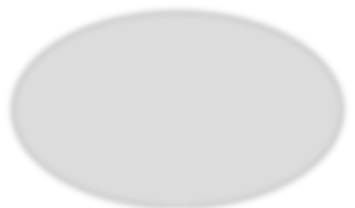 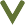 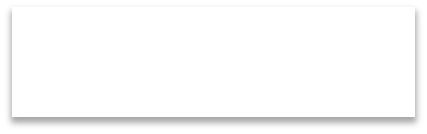 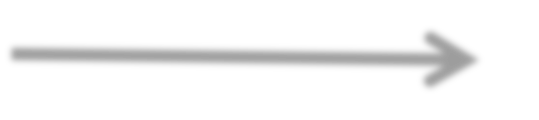 URI
Literal
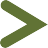 22
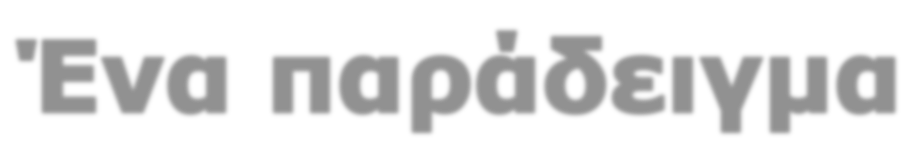 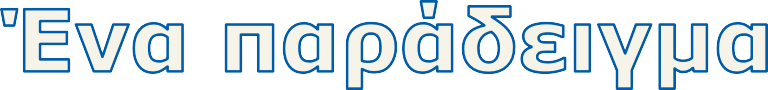 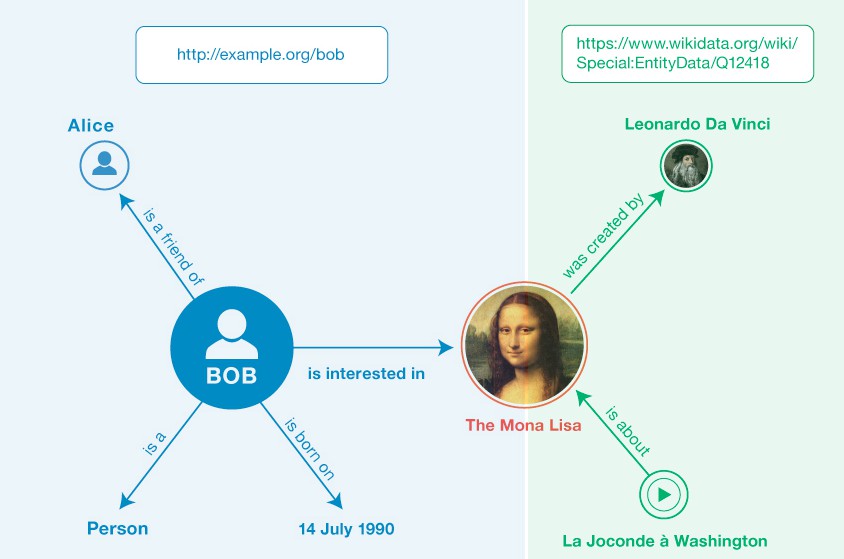 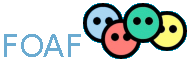 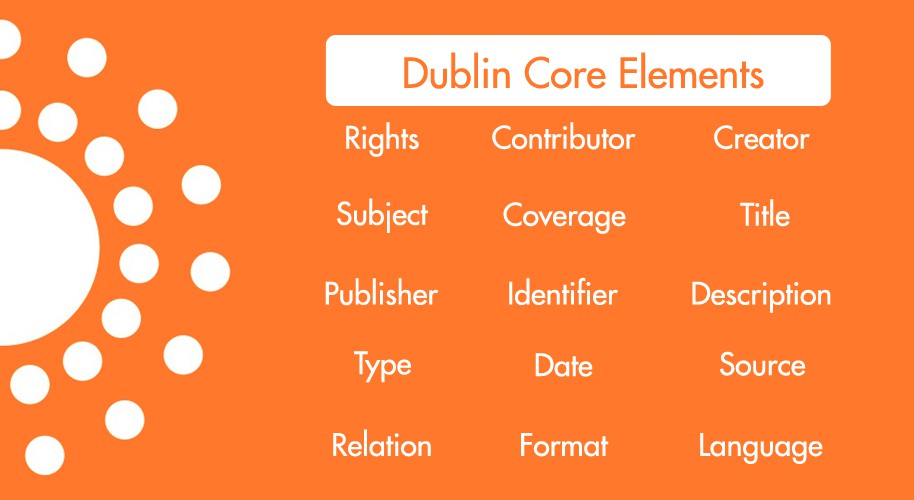 23
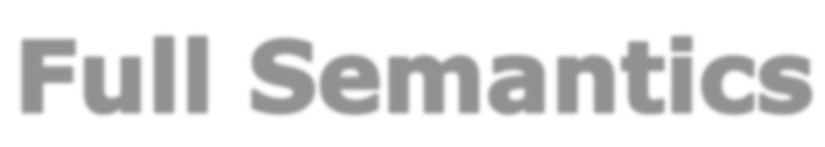 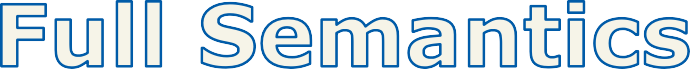 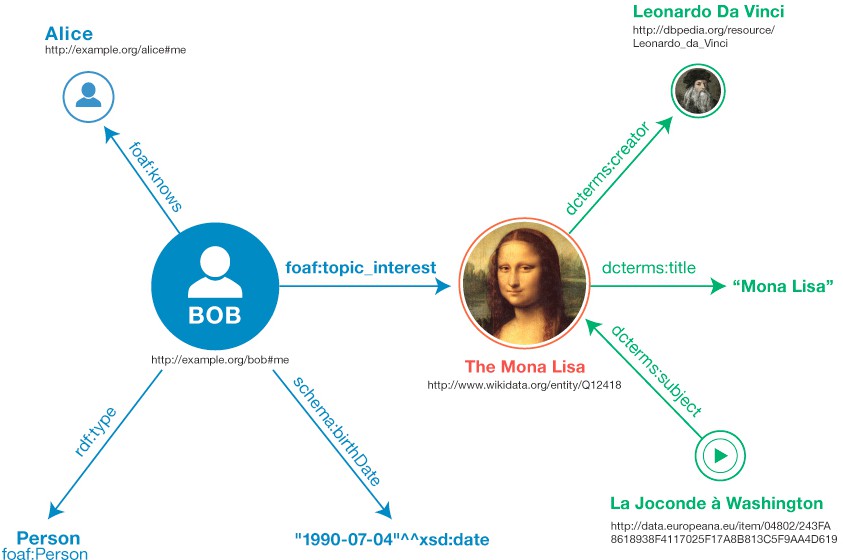 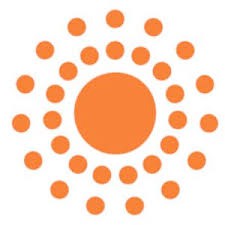 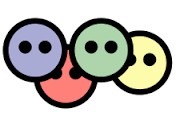 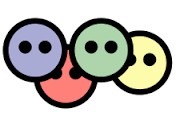 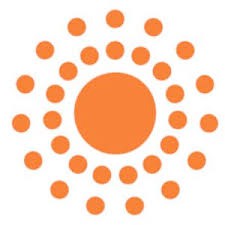 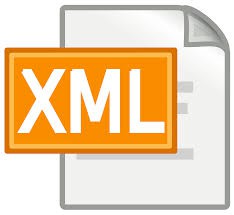 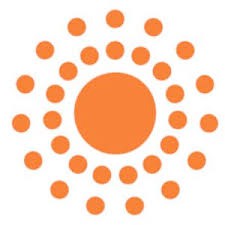 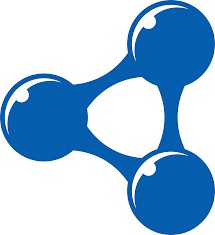 24
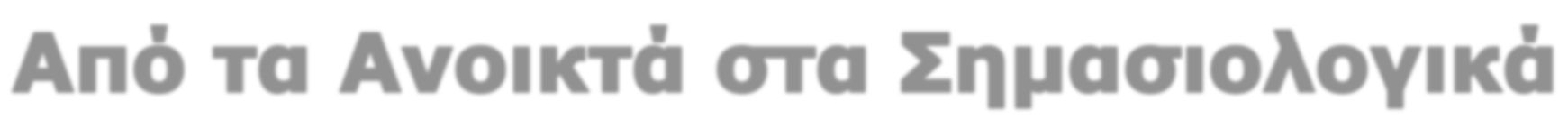 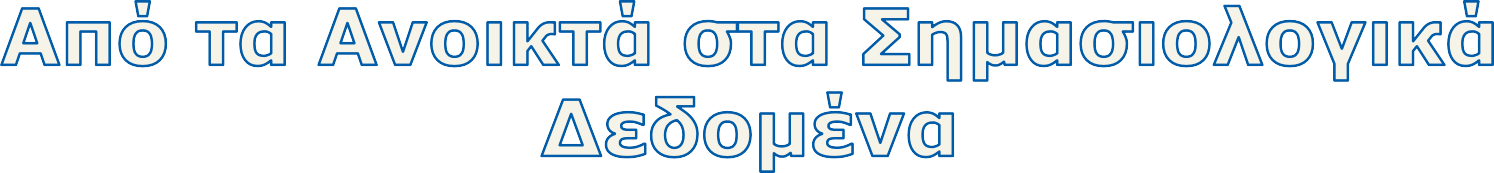 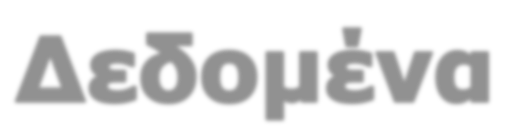 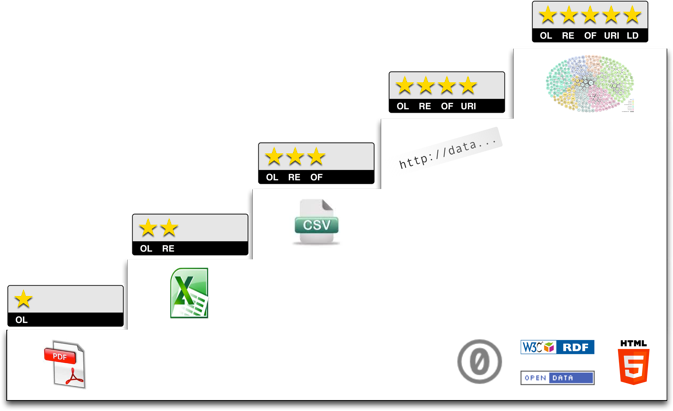 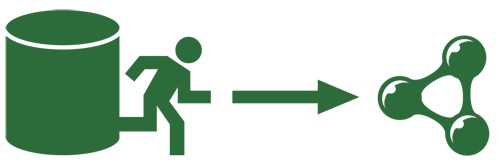 RDF/S

csv, xml, json

excel

pdf, image
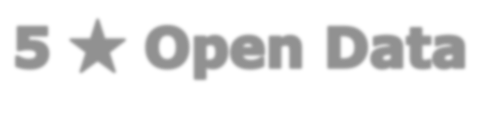 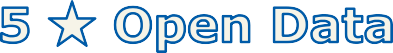 http://5stardata.info/
25
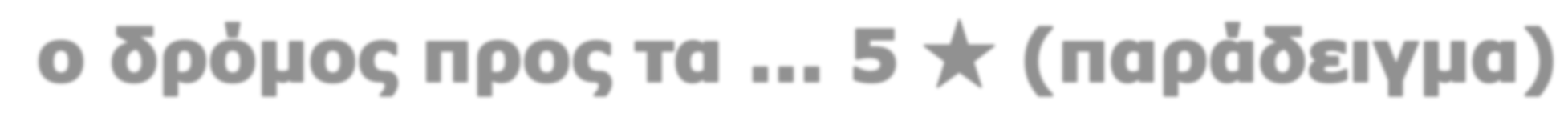 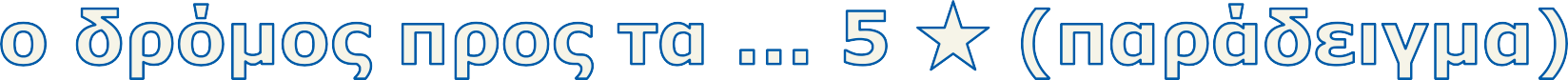 Metadata
book
Data
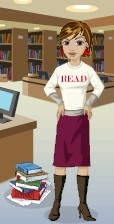 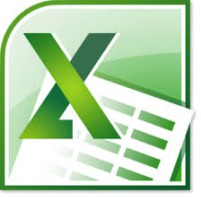 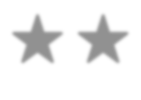 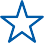 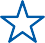 26
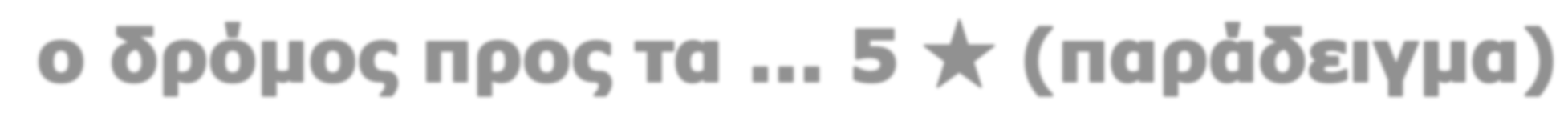 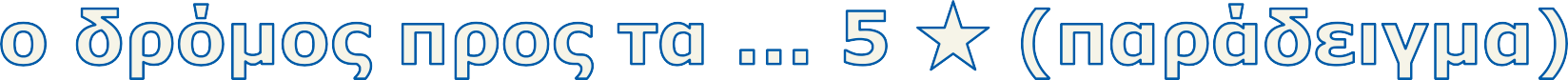 Metadata
book
Data
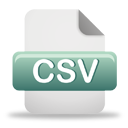 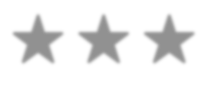 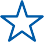 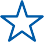 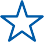 id, author, title, price, publish_date, description
32245, Μυλωνάς Φοίβος, Εισαγωγή στην επεξεργασία εικόνας, 55, 01/09/2012, Το βιβλίο αυτό περιγράφει ...
27
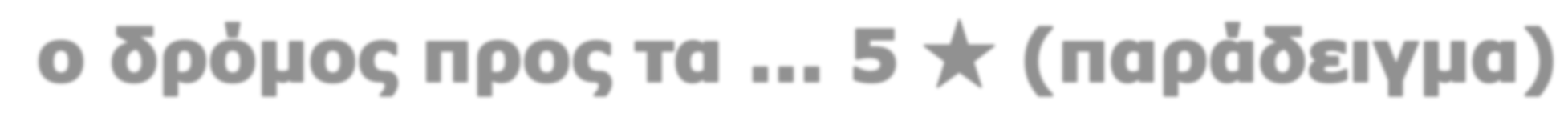 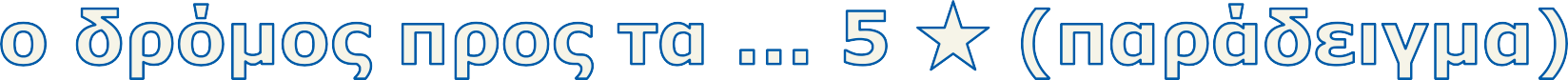 Metadata
book
Data
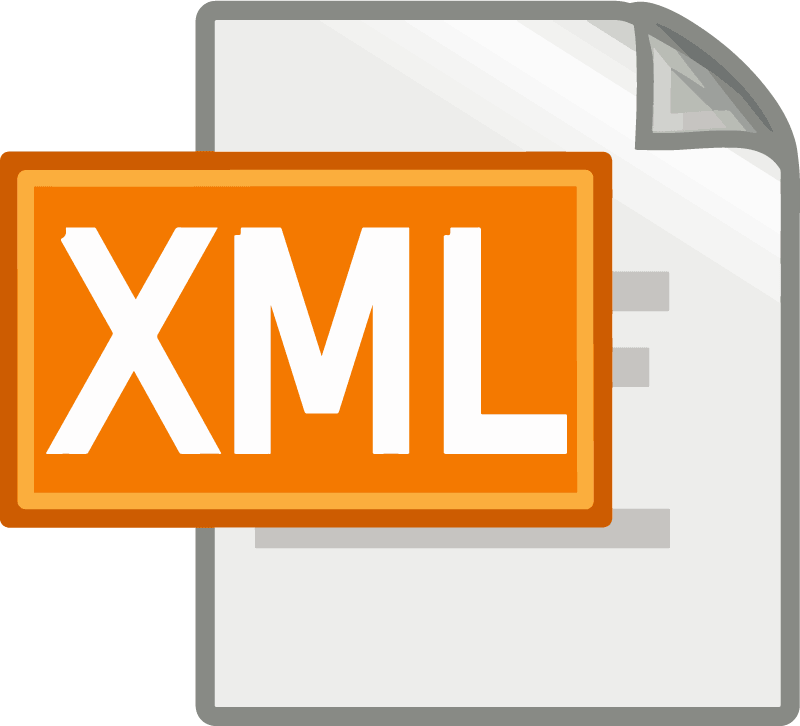 <book>
<id> 32245</id>
<author> Μυλωνάς Φοίβος </author>
<title> Εισαγωγή στην επεξεργασία εικόνας</title>
<price>55</price>
<publish_date> 01/09/2012</publish_date>
<description> Το βιβλίο αυτό περιγράφει ...</description>
</book>
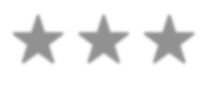 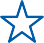 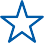 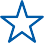 28
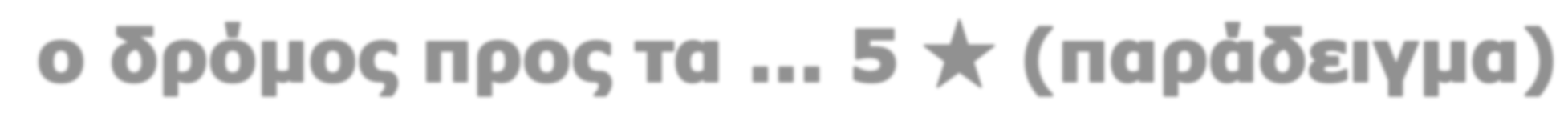 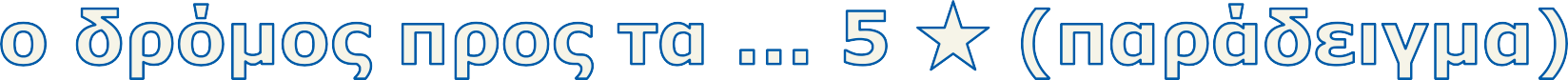 Metadata
book
Data
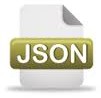 {
"id": " 32245 ",
"author": "Μυλωνάς Φοίβος",
"title": " Εισαγωγή στην επεξεργασία εικόνας", "price": " 55 ",
"publish_date": " 01/09/2012 ",
"description": " Το βιβλίο αυτό περιγράφει ...”
}
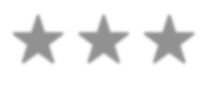 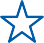 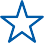 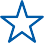 29
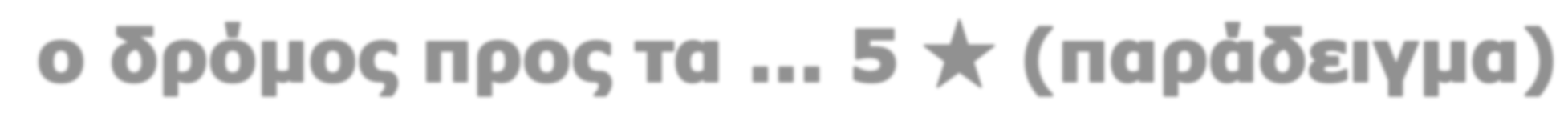 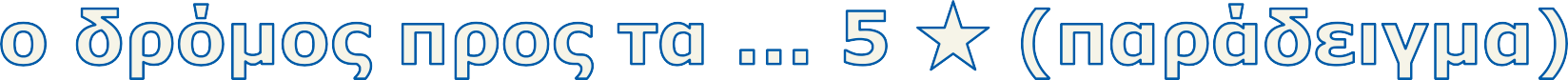 Semantics

Metadata
book
Data
book
hasId: 32245
hasAuthor: Μυλωνάς Φοίβος
hasTitle: Εισαγωγή στην επεξεργασία εικόνας price: 55
publishDate: 01/09/2012
description: Το βιβλίο αυτό περιγράφει ...
30
subject
book
hasId: 32245
hasAuthor: Μυλωνάς Φοίβος
hasTitle: Εισαγωγή στην επεξεργασία εικόνας price: 55
publishDate: 01/09/2012
description: Το βιβλίο αυτό περιγράφει ...
predicate
object
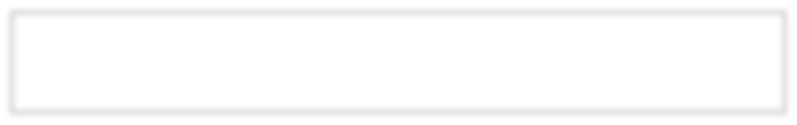 Το βιβλίο αυτό περιγράφει ...
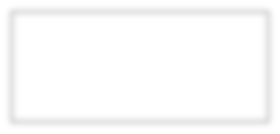 32245
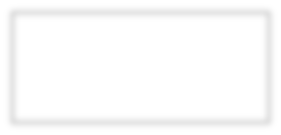 55
hasId	description
price
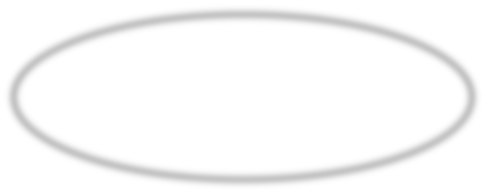 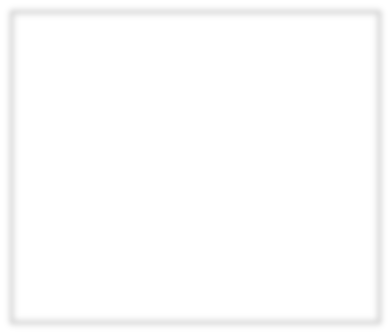 Εισαγωγή στην επεξεργασία εικόνας
book
publishDate
hasTitle
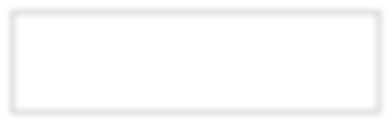 01/09/2012
hasAuthor
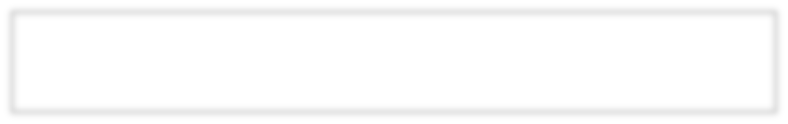 Μυλωνάς Φοίβος
31
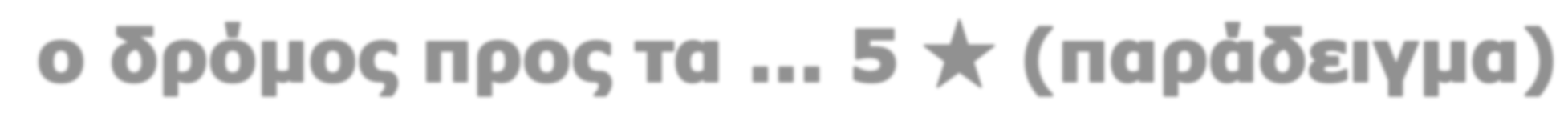 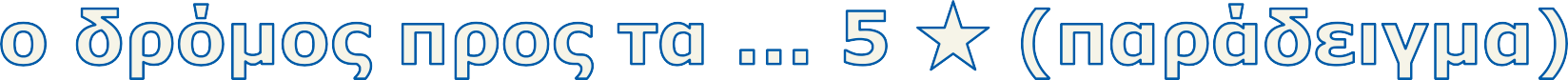 Semantics
Metadata
book
Data
<rdf:RDF
xmlns:rdf="http://www.w3.org/1999/02/22-­‐rdf-­‐syntax-­‐ns#" xmlns:bs="http://www.mybookstore.gr/book_catalogue#">
<rdf:Description rdf:about="BOOK_RESOURCE_URI">
<bs:hasId>32245</bs:hasId>
<bs:hasTitle>Εισαγωγή στην επεξεργασία εικόνας</bs:hasTitle>
<bs:hasAuthor>Μυλωνάς Φοίβος</bs:hasAuthor>
<bs:price>55</bs:price>
<bs:publishDate>01/09/2012</bs:publishDate>
<bs:description> Το βιβλίο αυτό περιγράφει... </bs:description>
</rdf:Description>
</rdf:RDF>
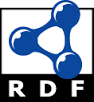 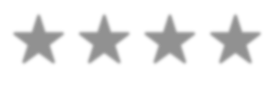 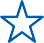 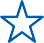 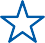 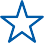 32
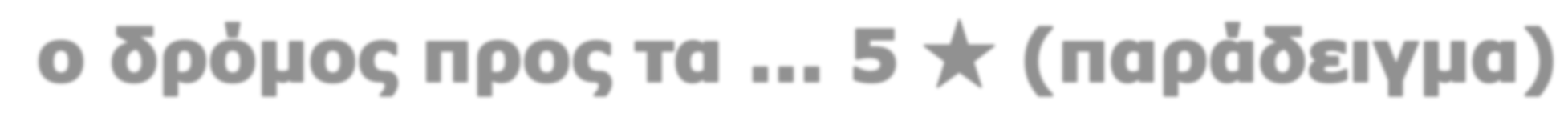 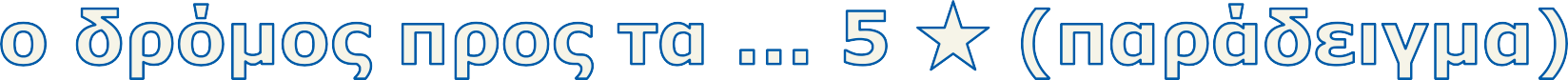 Metadata
author
Data
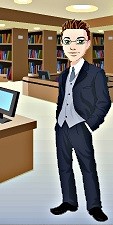 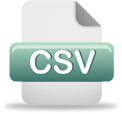 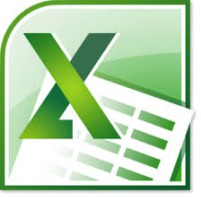 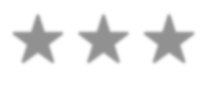 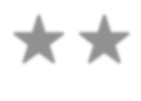 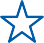 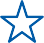 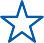 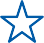 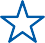 33
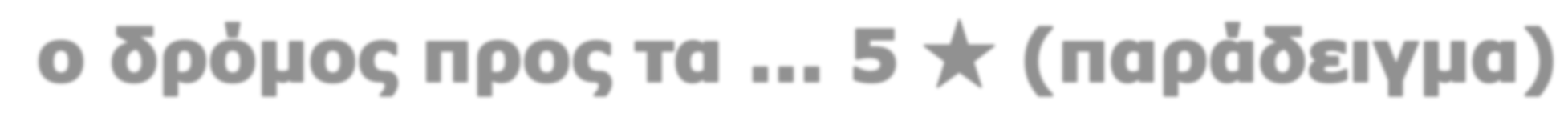 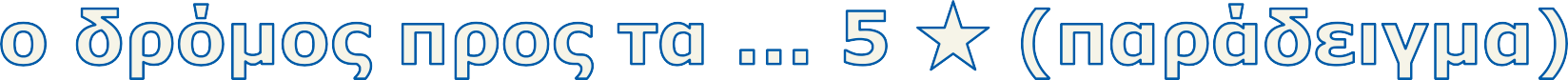 Semantics

Metadata
author
Data
author
hasName: Φοίβος hasSurname: Μυλωνάς worksFor: Ιόνιο Πανεπιστήμιο
isAuthorOf: Εισαγωγή στην επεξεργασία εικόνας
34
subject
author
hasName: Φοίβος hasSurname: Μυλωνάς worksFor: Ιόνιο Πανεπιστήμιο
isAuthorOf: Εισαγωγή στην επεξεργασία εικόνας
predicate
object
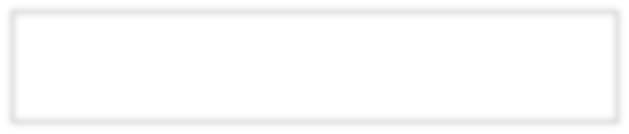 Μυλωνάς
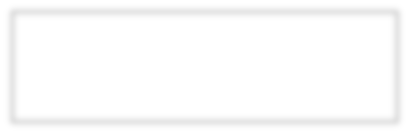 Φοίβος
hasSurname
hasName
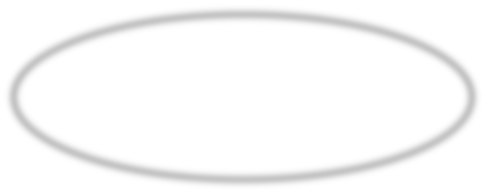 author
worksFor
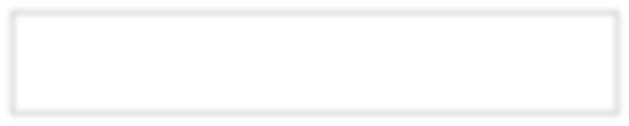 Ιόνιο Πανεπιστήμιο
isAuthorOf
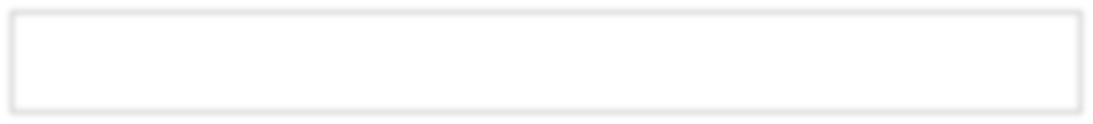 Εισαγωγή στην επεξεργασία εικόνας
35
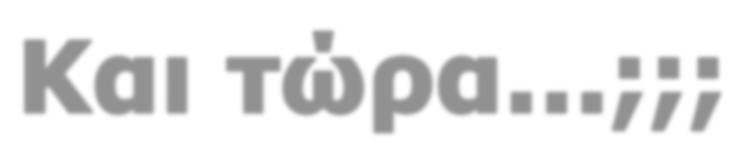 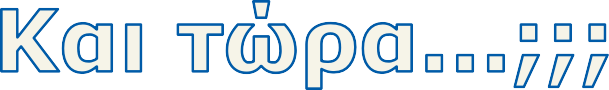 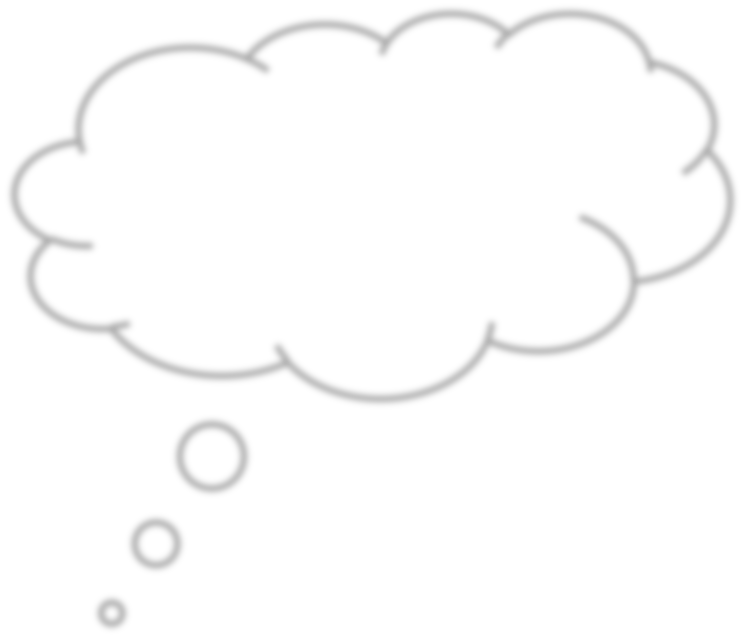 Υπάρχει κάποια σχέση μεταξύ των dataset αυτών;
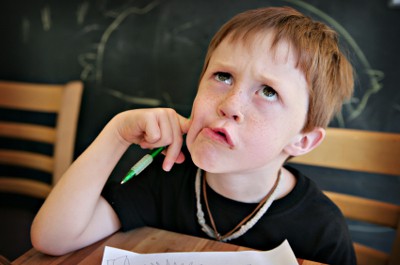 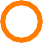 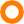 36
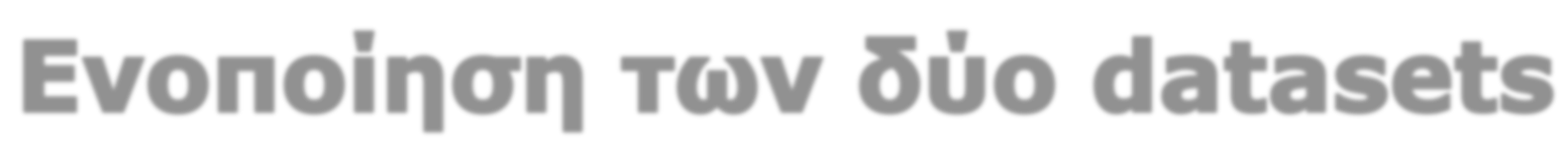 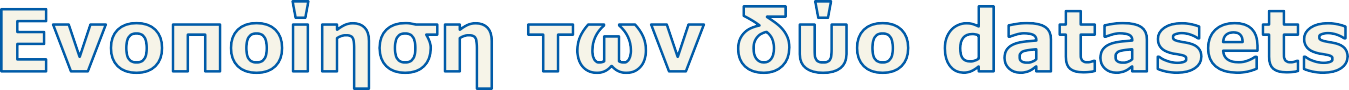 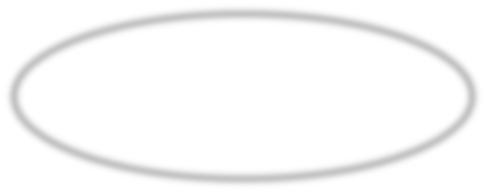 author
hasAuthor
isAuthorOf
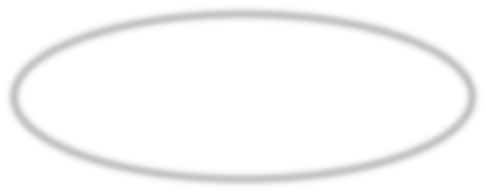 book
Τι κοινό έχουν οι ιδιότητες hasAuthor και isAuthorOf ;;;
37
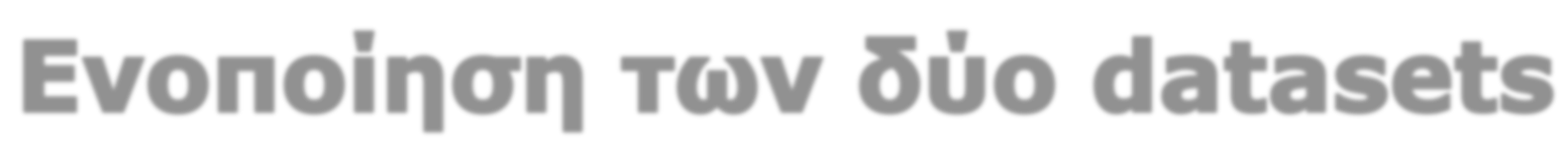 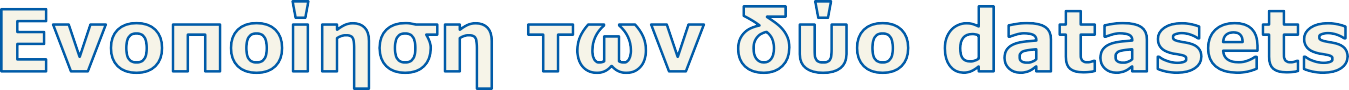 Το αρχικό Resource της μίας είναι το τελικό της άλλης !!


author
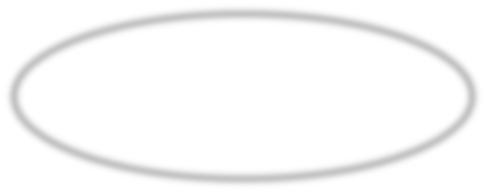 hasAuthor
isAuthorOf
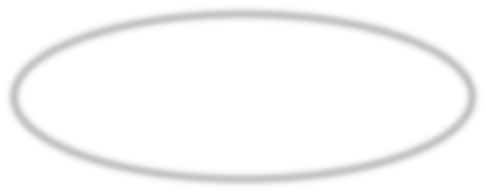 book
38
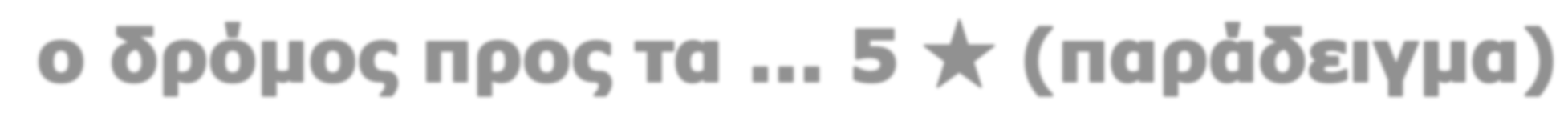 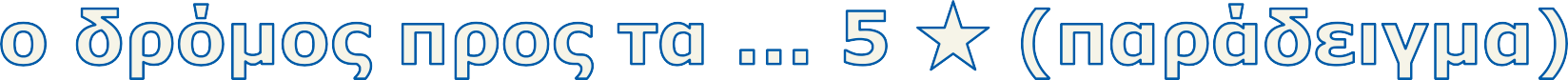 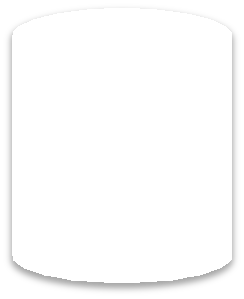 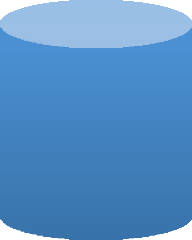 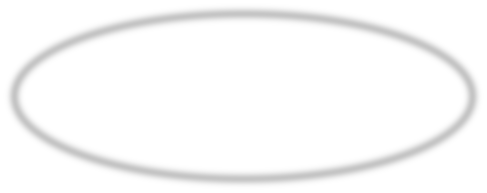 Properties
Author Catalogue
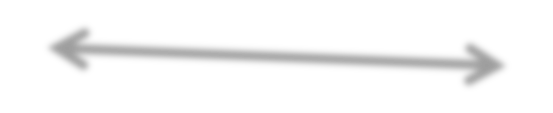 author
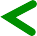 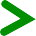 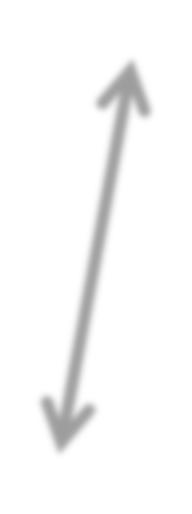 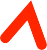 Διασύνδεση με αντίστροφες ιδιότητες
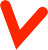 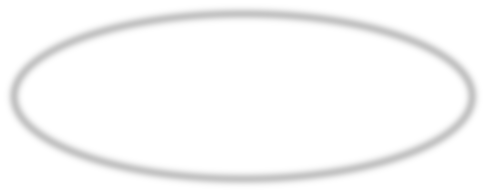 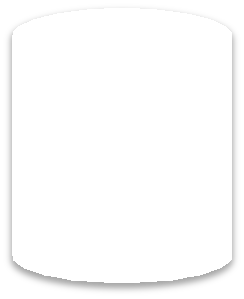 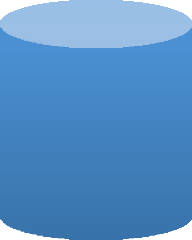 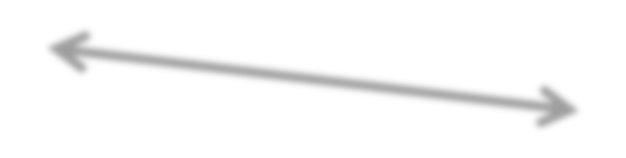 book
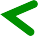 Book Catalogue
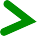 Properties
39
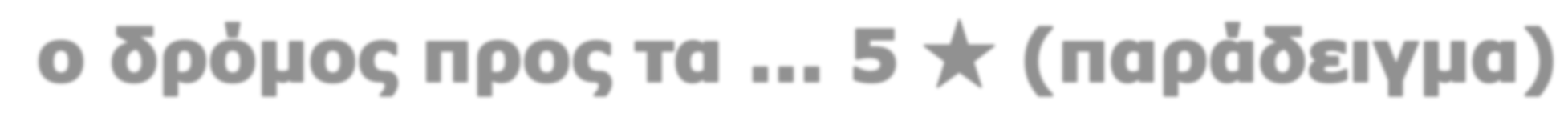 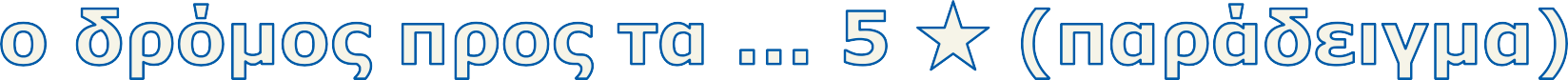 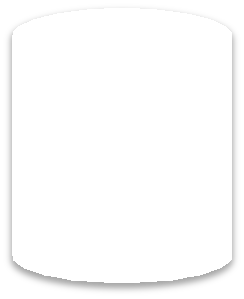 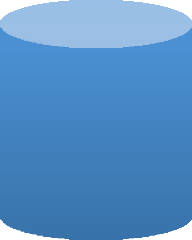 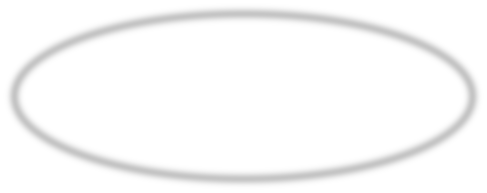 Properties
Author Catalogue
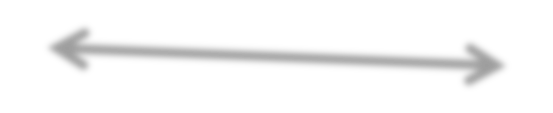 author
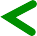 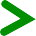 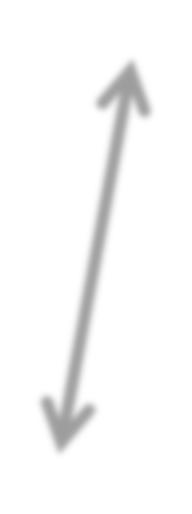 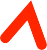 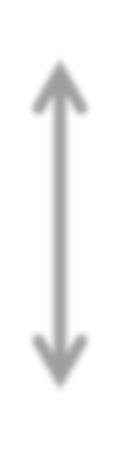 Διασύνδεση με αντίστροφες ιδιότητες
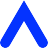 Διασύνδεση Πηγών
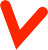 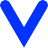 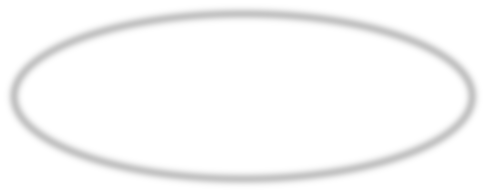 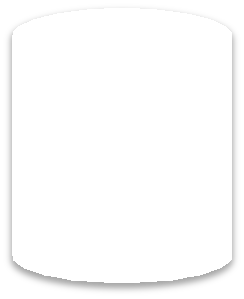 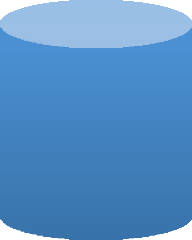 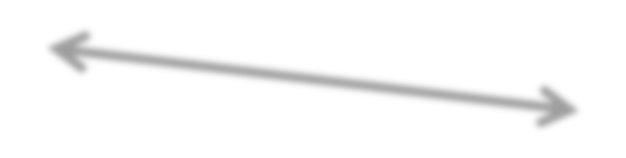 book
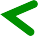 Book Catalogue
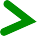 Properties
40
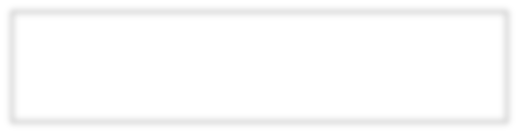 Μυλωνάς
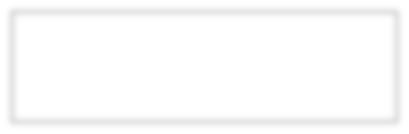 Φοίβος
hasSurname
hasName
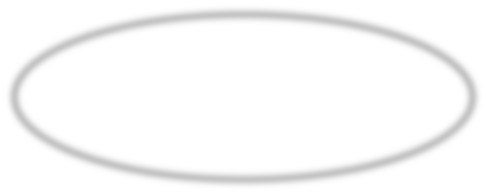 author
worksFor
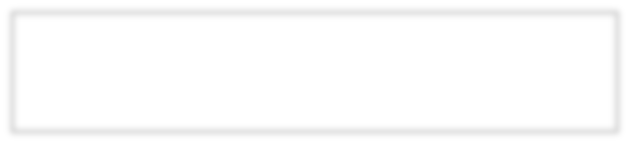 Ιόνιο Πανεπιστήμιο
hasAuthor
isAuthorOf
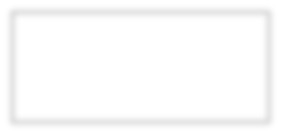 32245
hasId
price
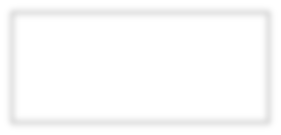 55
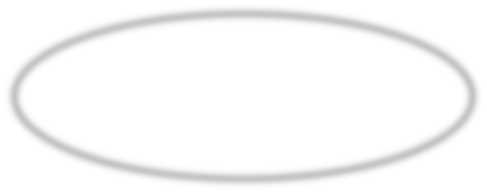 book
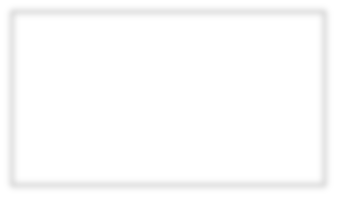 Εισαγωγή στην ...
publishDate
hasTitle
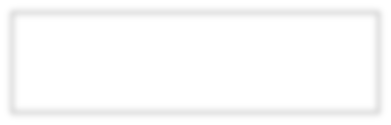 01/09/2012
description
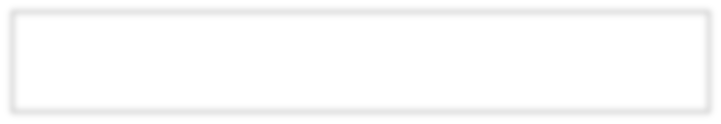 Το βιβλίο αυτό περιγράφει
41
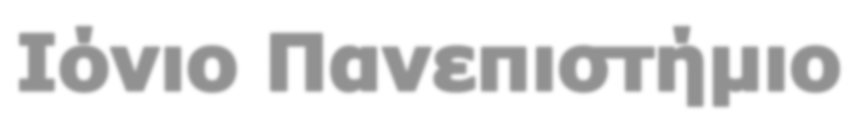 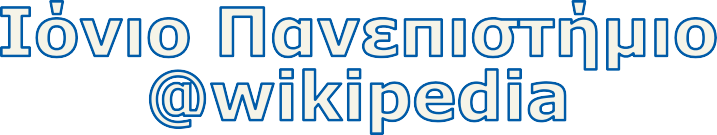 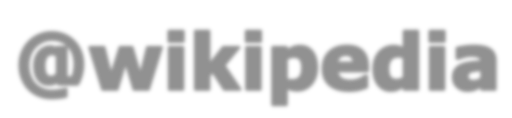 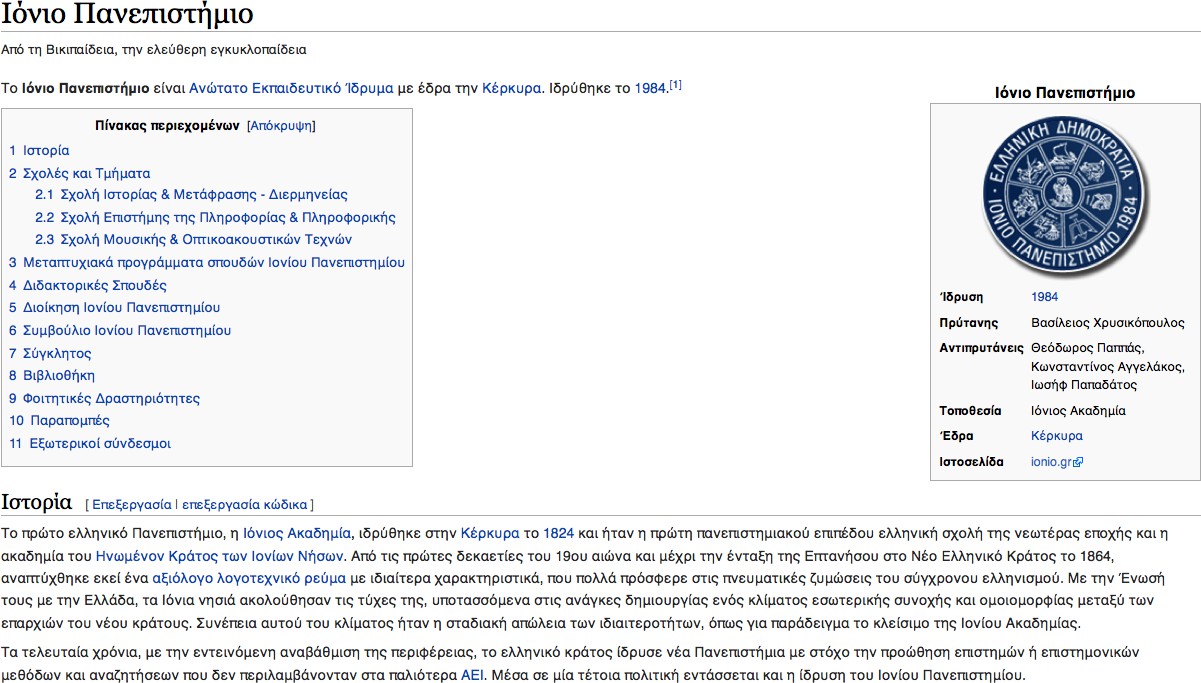 https://el.wikipedia.org/wiki/Ιόνιο_Πανεπιστήμιο
42
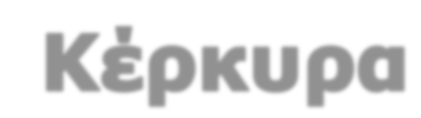 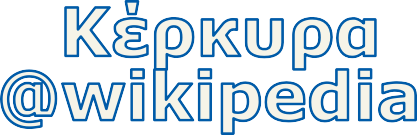 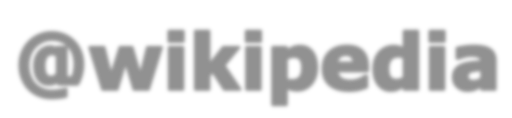 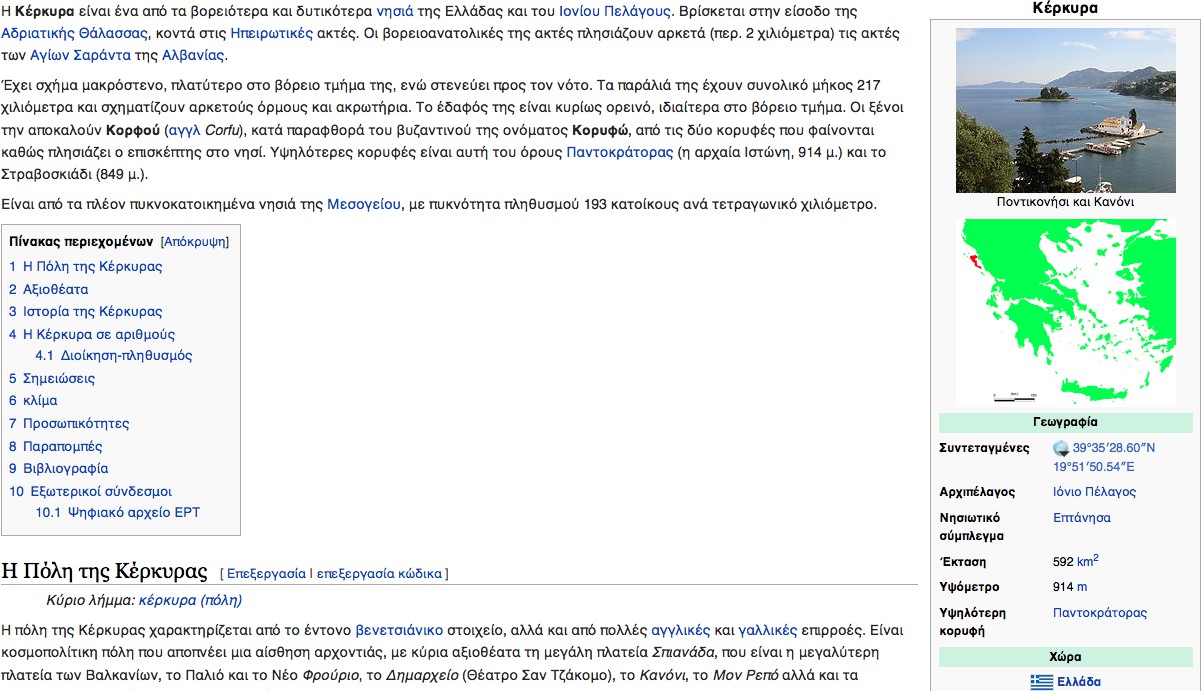 https://el.wikipedia.org/wiki/Κέρκυρα
43
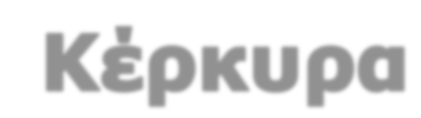 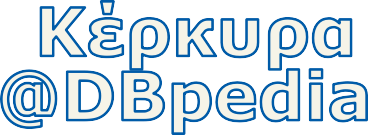 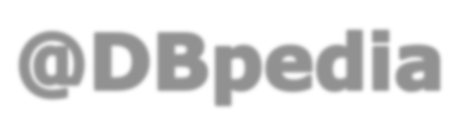 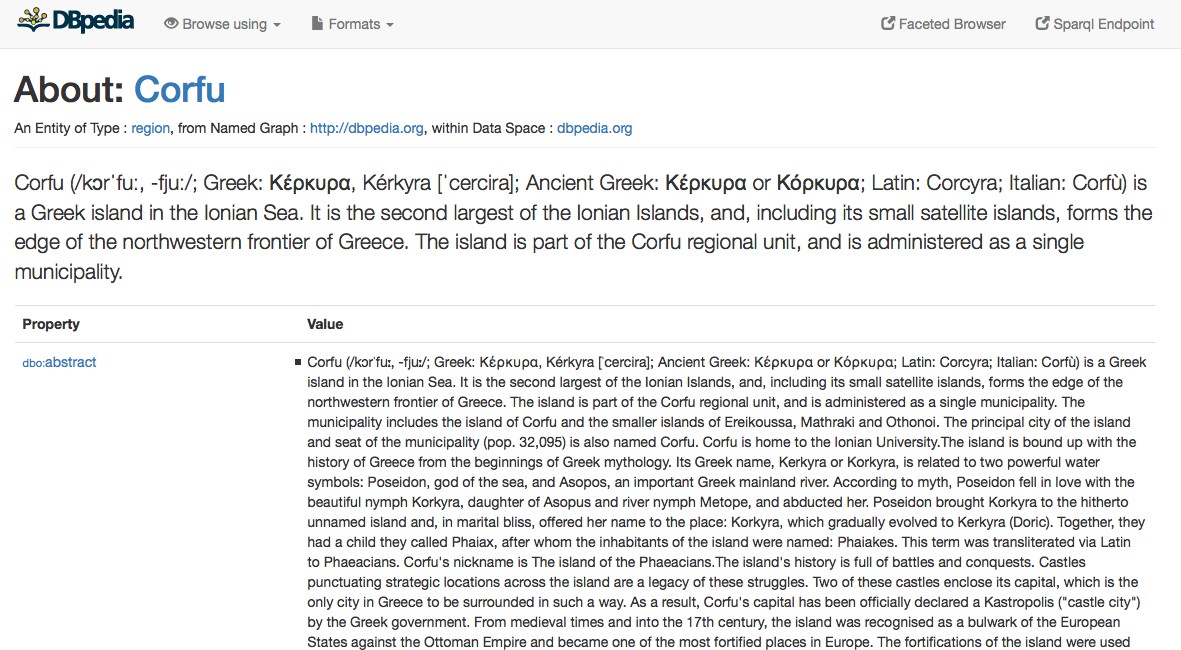 http://dbpedia.org/page/Corfu
44
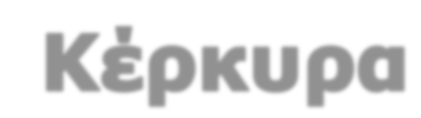 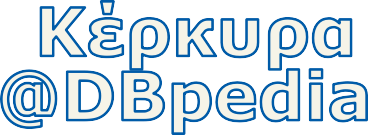 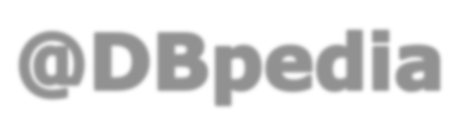 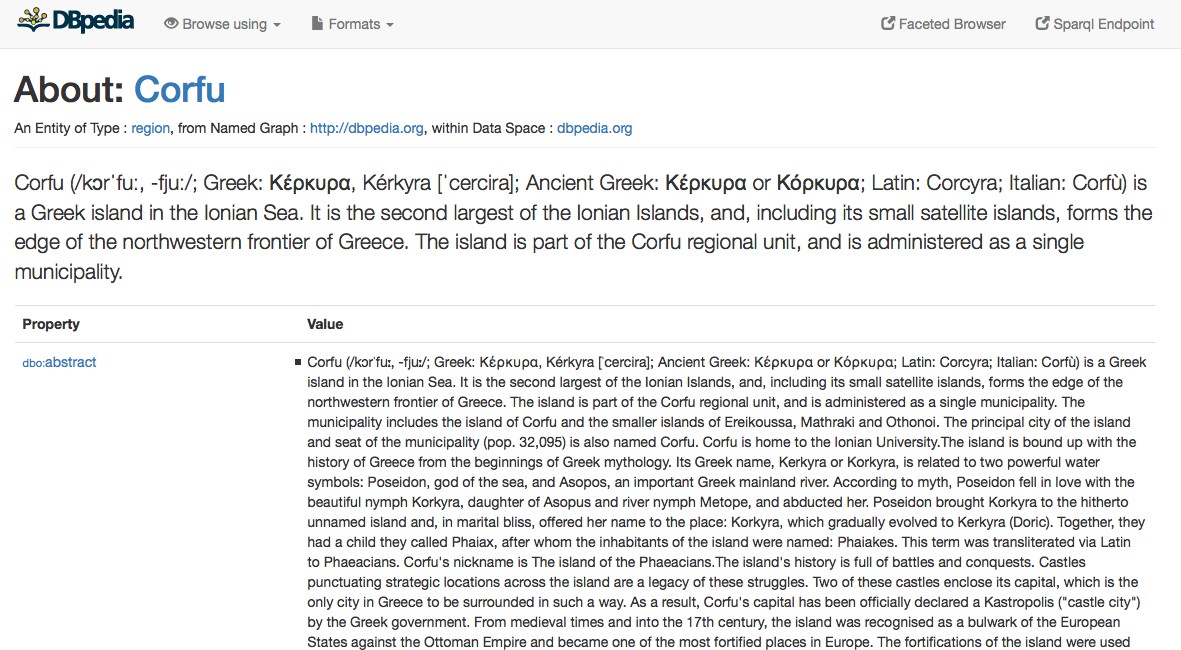 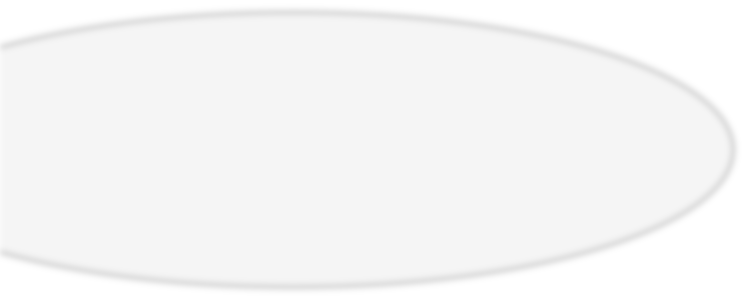 subject
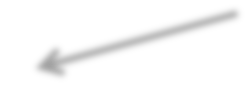 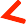 object
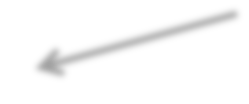 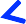 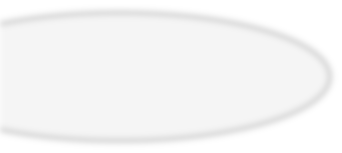 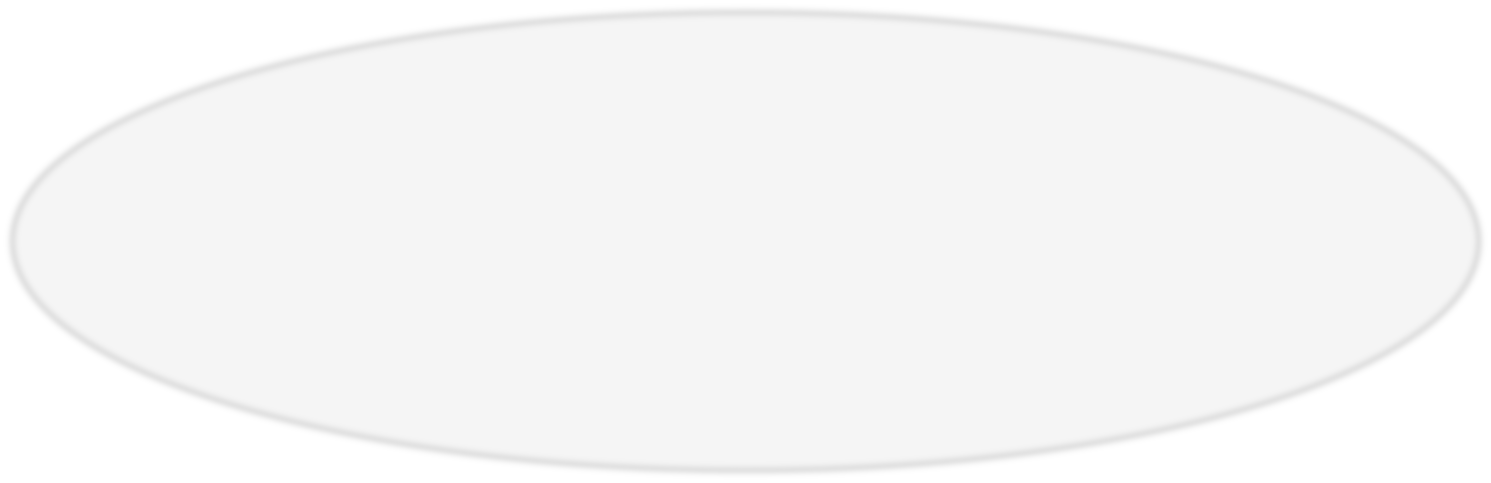 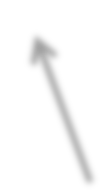 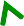 predicate
http://dbpedia.org/page/Corfu
45
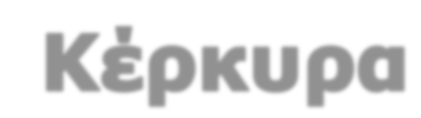 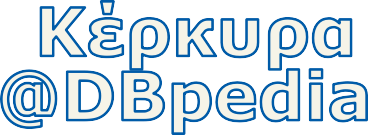 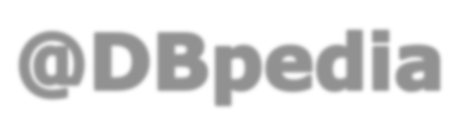 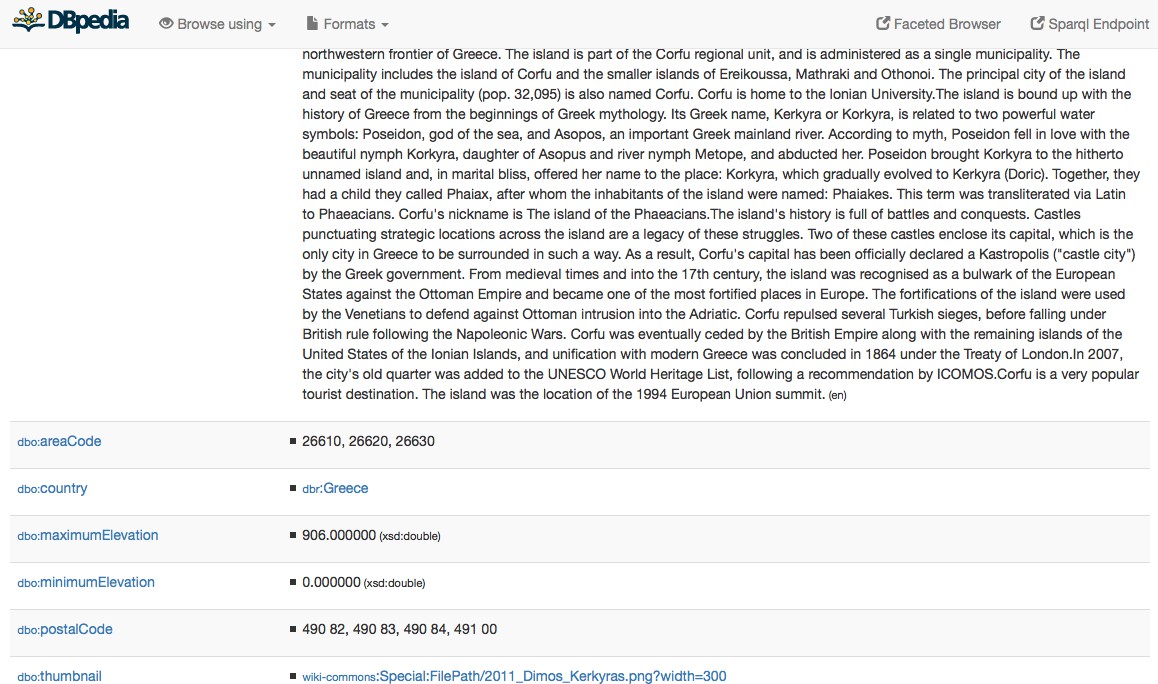 predicate
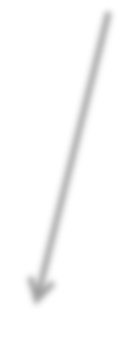 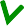 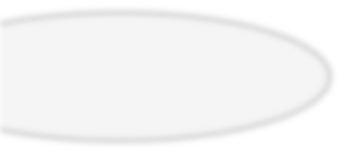 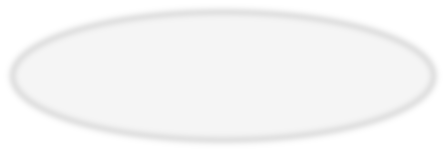 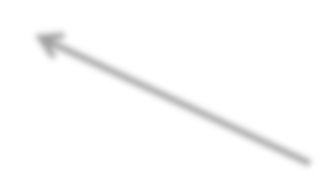 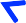 object
http://dbpedia.org/page/Corfu
46
** http://dbpedia.org/page/Corfu
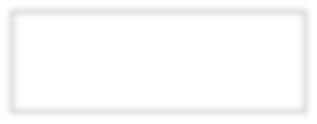 102071
dbo:population
dbo:areaCode
** City
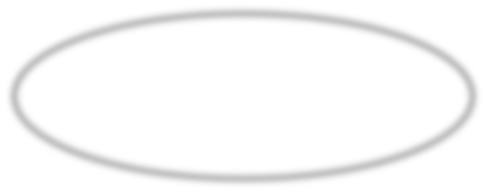 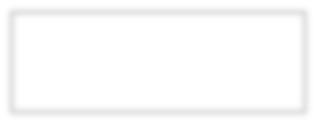 26610
dbpprop:locatedIn
dbo:locationOf
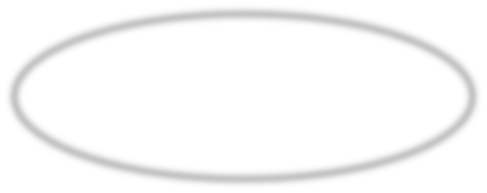 * University
dbpprop:foundingYear
dbpprop:name
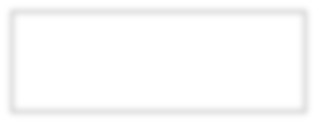 1984
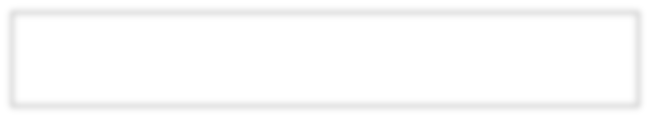 Ιόνιο Πανεπιστήμιο
* https://el.wikipedia.org/wiki/Ιόνιο_Πανεπιστήμιο
47
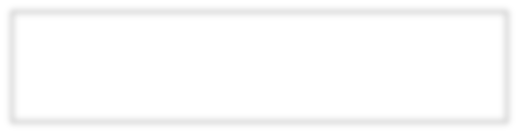 Μυλωνάς
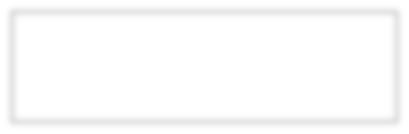 Φοίβος
hasSurname
hasName
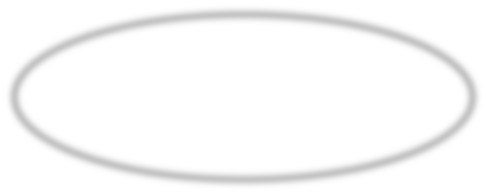 worksFor
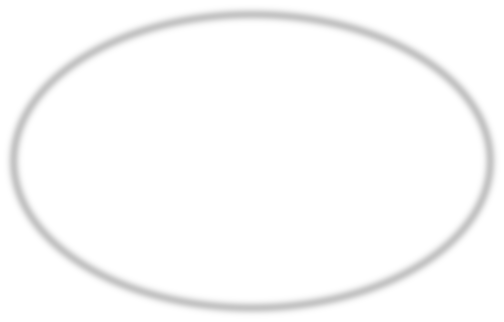 author
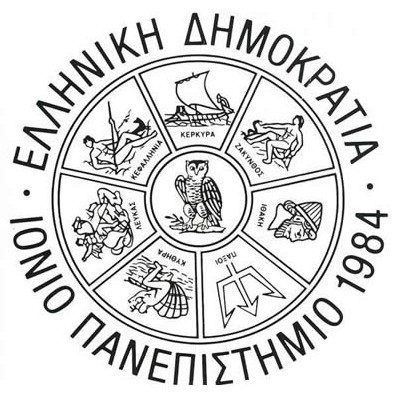 hasAuthor
isAuthorOf
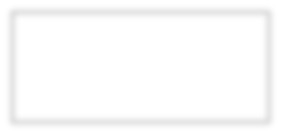 dbo:locationOf
32245
hasId
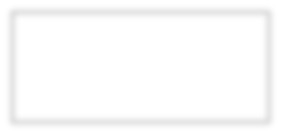 55
price
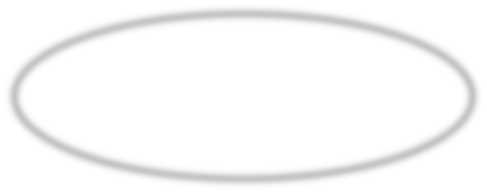 book
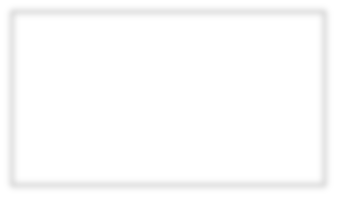 Εισαγωγή στην ...
publishDate
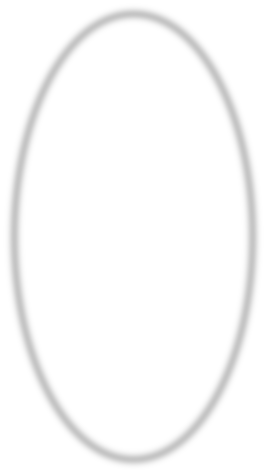 hasTitle
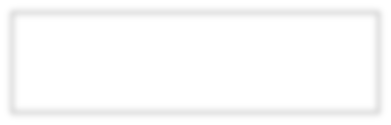 01/09/2012
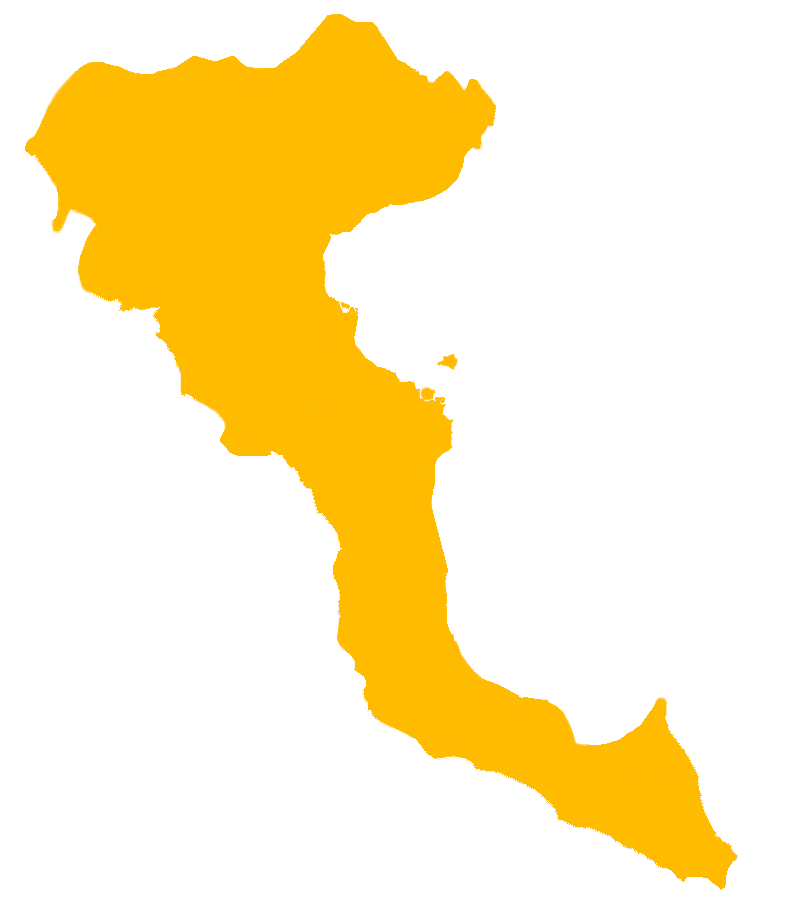 description
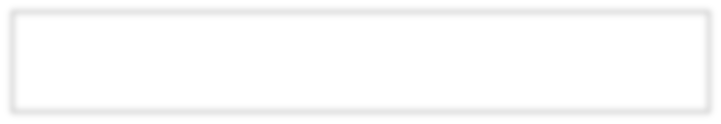 Το βιβλίο αυτό περιγράφει
48
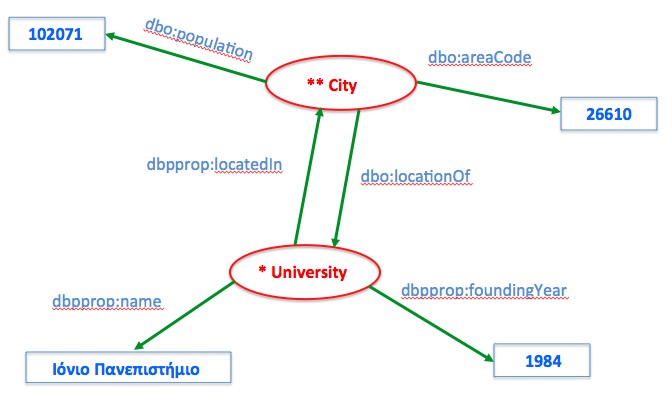 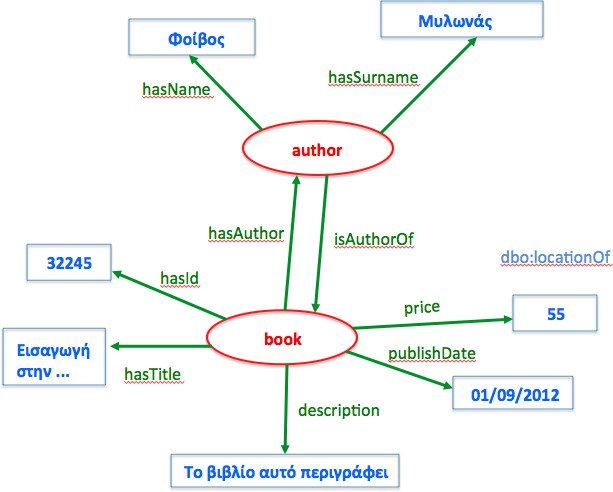 worksFor
49
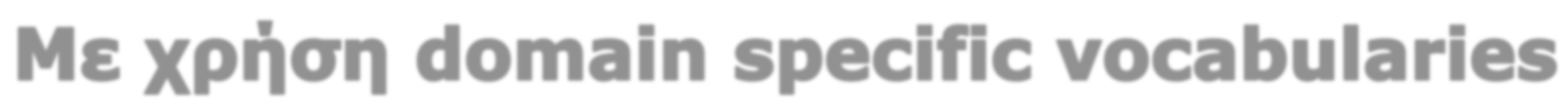 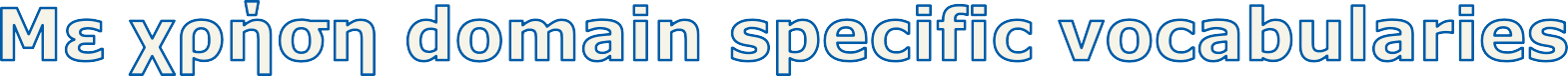 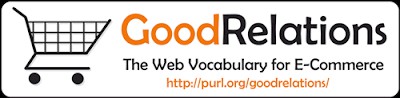 gr:hasCurrencyValue
foaf:surname
foaf:name
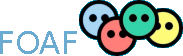 dc:creator
dc:type
dc:identifier
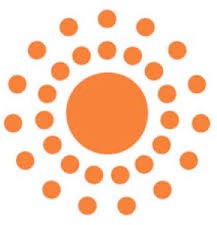 foaf:member
dc:date
dc:title
dc:description
50
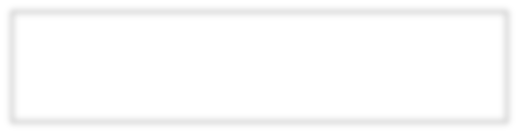 Μυλωνάς
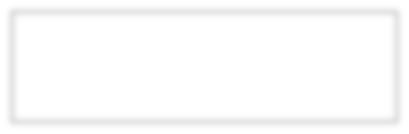 Φοίβος
foaf:surname
foaf:name
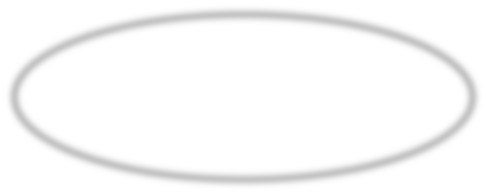 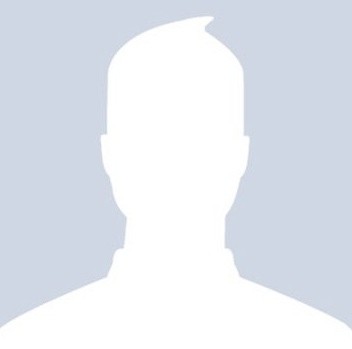 foaf:member
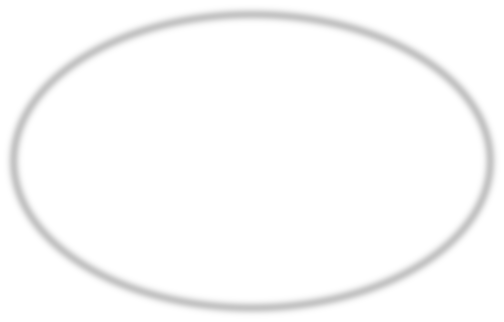 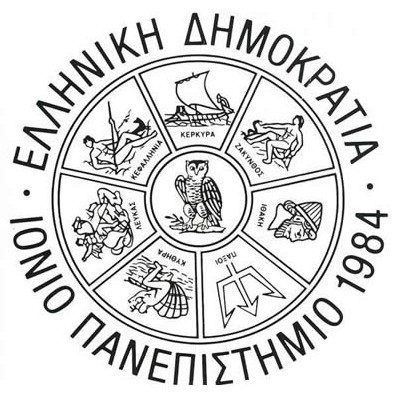 dc:creator
dc:type
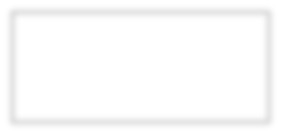 dbpedia-­‐owl:location of
32245
dc:identifier
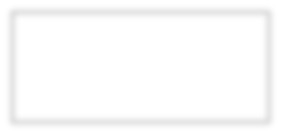 55
gr:hasCurrencyValue
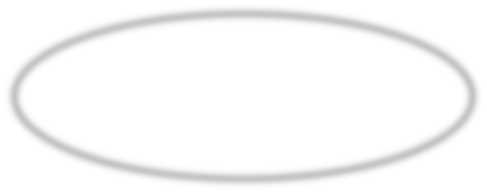 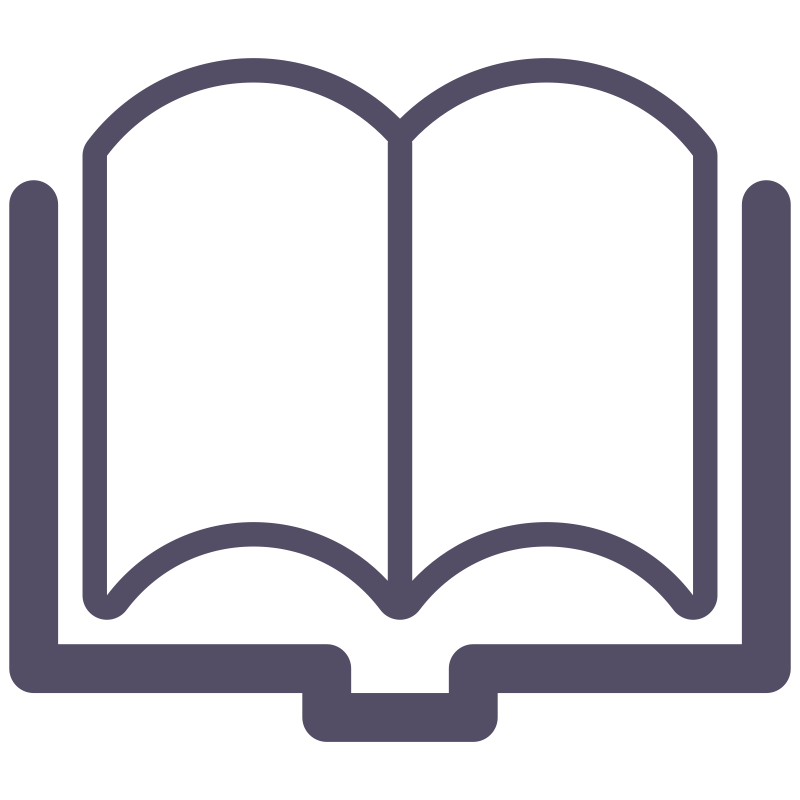 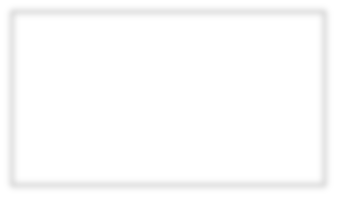 Εισαγωγή στην ...
dc:date
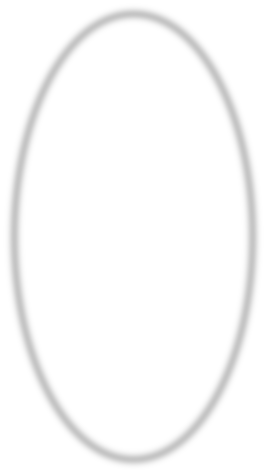 dc:title
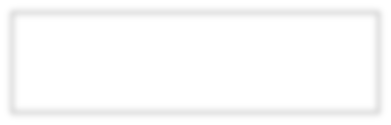 01/09/2012
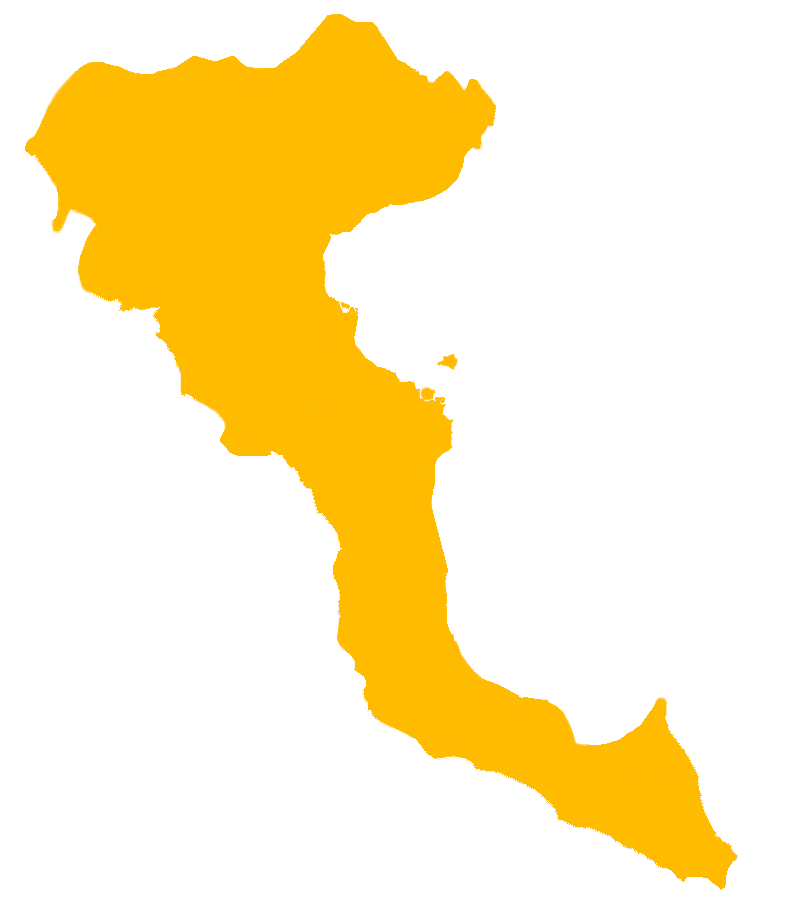 dc:description
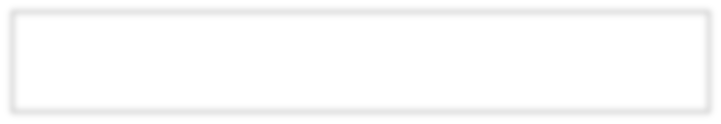 Το βιβλίο αυτό περιγράφει
51
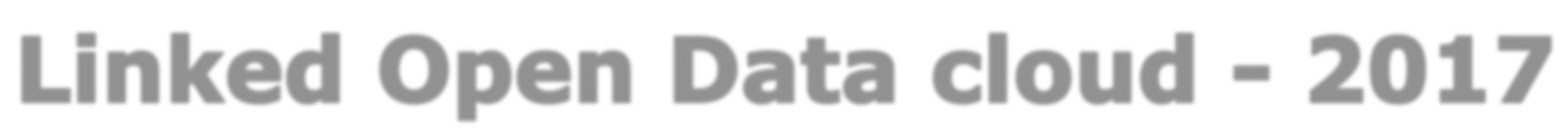 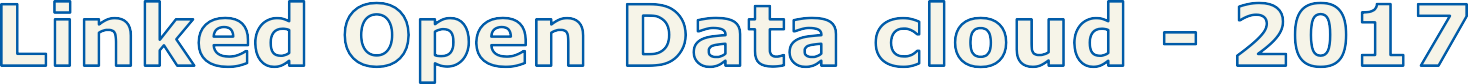 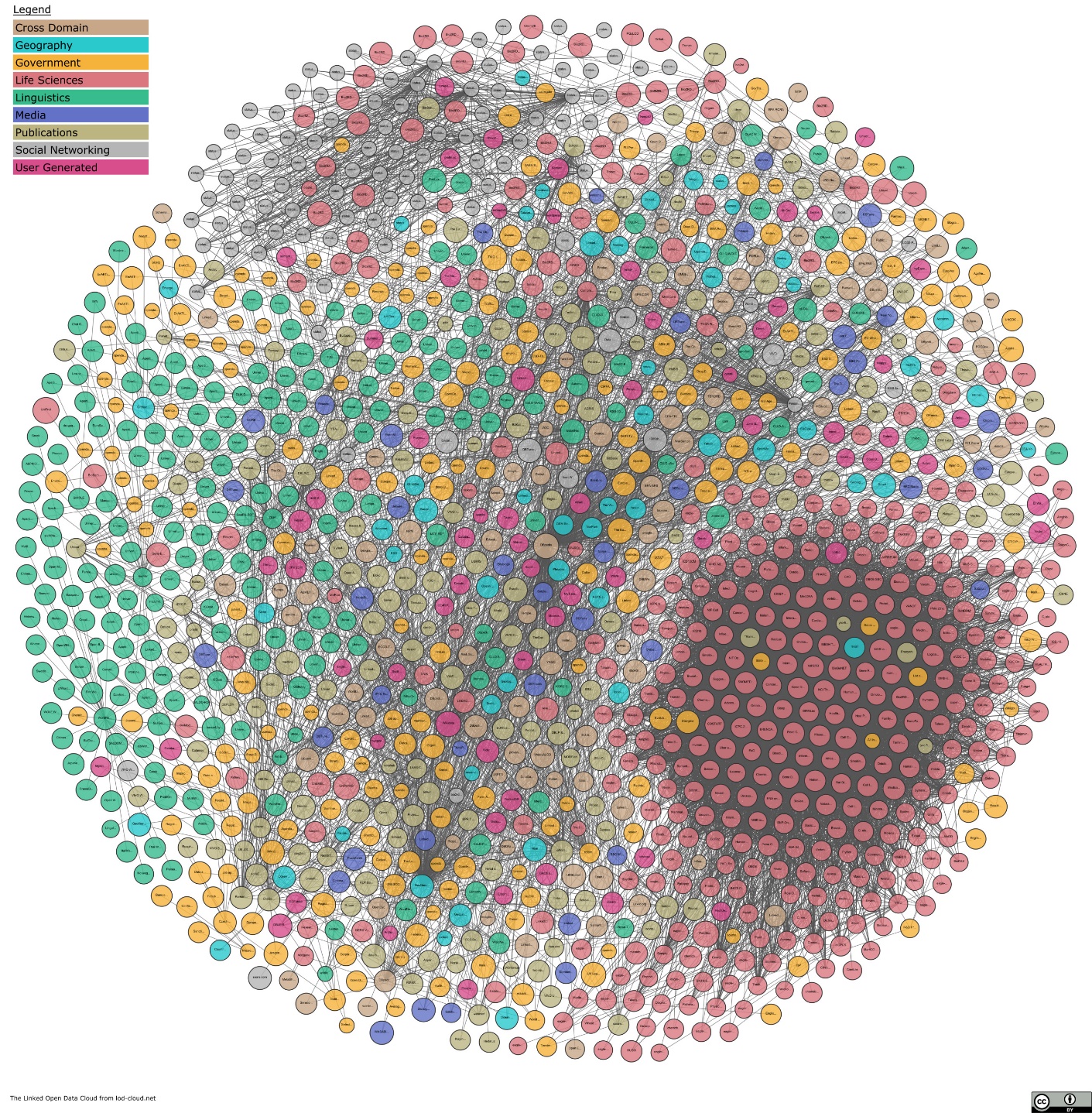 52
https://lod-cloud.net/